MetaSysA Practical Open-source Metadata Management System to Implement and Evaluate Cross-layer Optimizations
Nandita Vijaykumar, Ataberk Olgun, Konstantinos Kanellopoulos, F. Nisa Bostancı, Hasan Hassan, Mehrshad Lotfi, Phillip B. Gibbons, Onur Mutlu
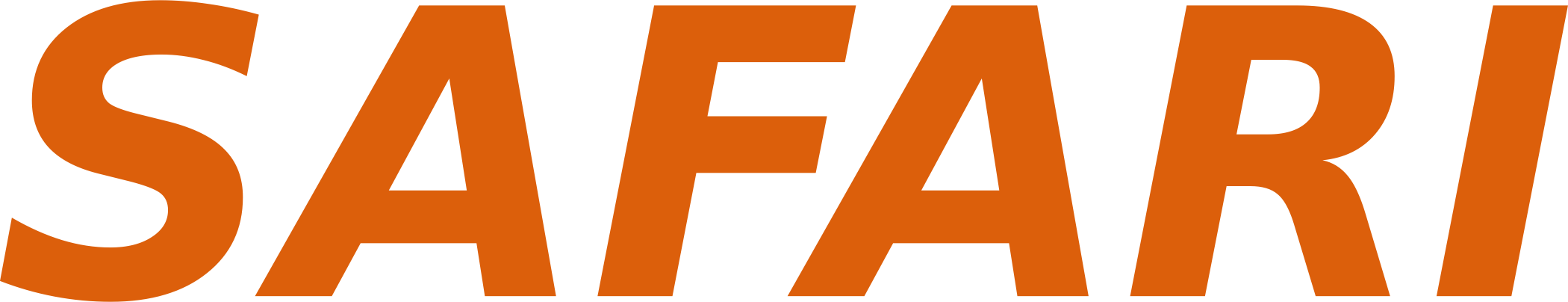 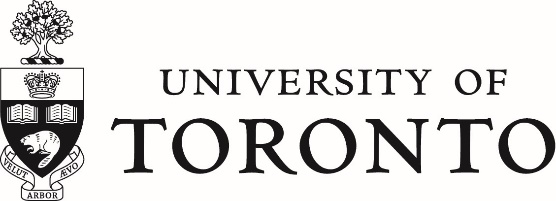 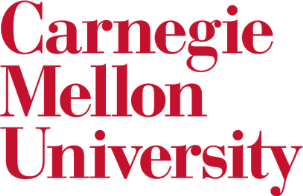 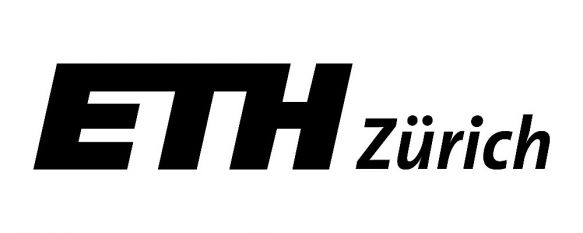 Executive Summary
Motivation: Hardware-software cooperative (cross-layer) techniques improve performance, quality of service, and security
Problem: Cross-layer techniques are challenging to implement and evaluate in real hardwarebecause they require modifications across the stack
Our Goal is twofold:
1) Enable rapid implementation and evaluation of cross-layer techniques in real hardware
2) Quantify the overheads associated with a general metadata management system
Key Idea: 
Develop a metadata management system (MetaSys) with hardware and software components that are reusable across cross-layer techniques to minimize programmer effort 
Prototype: Xilinx Zedboard prototype using RISC-V Rocket Chip:
Low on-chip storage (0.2%) and memory storage (0.2%) overhead metadata management
Evaluation: Graph prefetching and memory protection case studies,extensive overhead characterization
MetaSys-based graph prefetcher performs similar to state-of-the-art specialized prefetcher
Low-overhead bounds-checking (14%) and return address protection (1.2%)
Single general metadata management system scales well
MetaSys Source Code: https://github.com/CMU-SAFARI/MetaSys
Outline
Background
Cross-Layer Techniques
Evaluating Cross-Layer Techniques
MetaSys
Overview 
Components
Operation
FPGA Prototype
Case Studies
Prefetching
Memory Safety and Protection
Characterizing a General Metadata Management System
Hardware Performance Optimizations
Today
Optimize for performance by designing hardwarethat infers and predicts program behavior
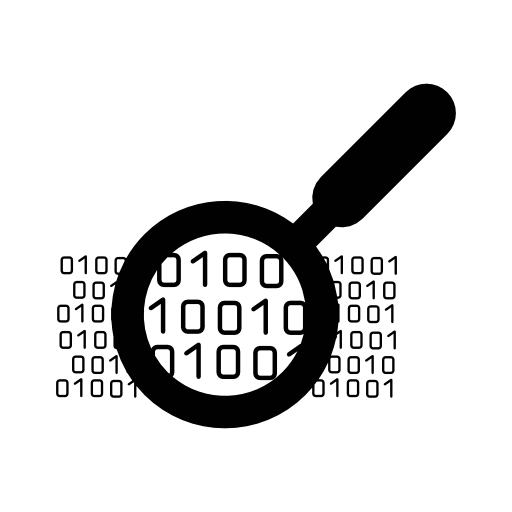 Caches
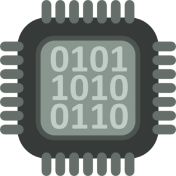 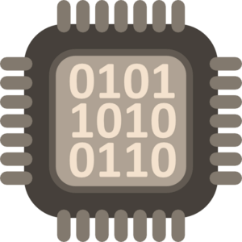 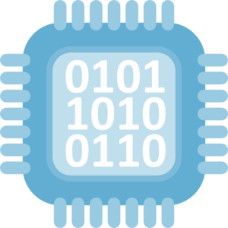 Memory Controllers
Prefetchers
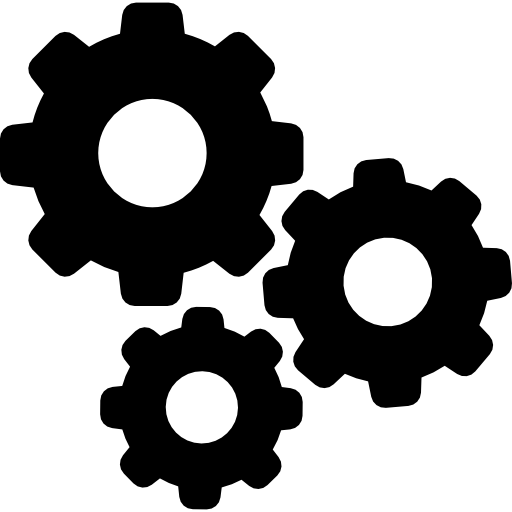 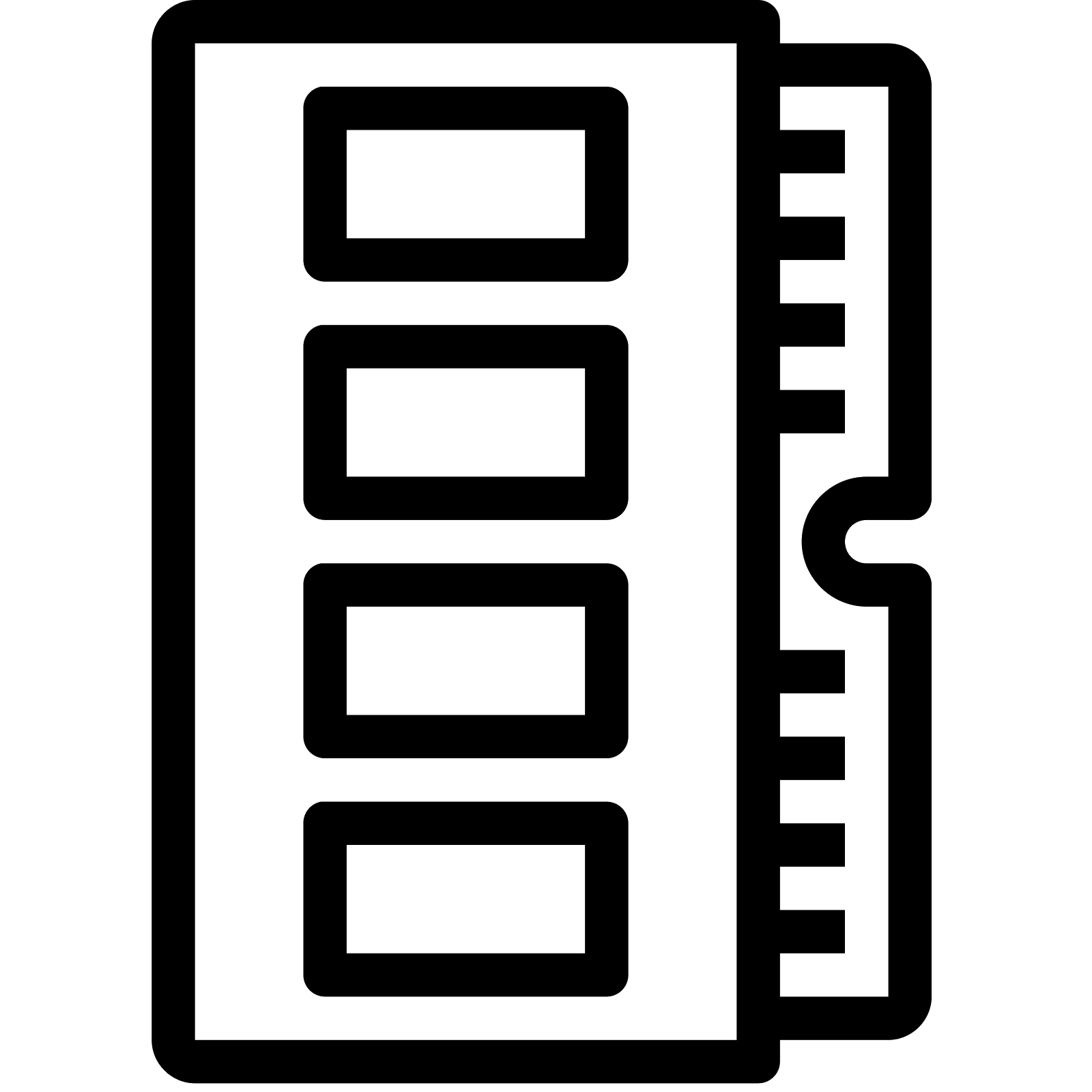 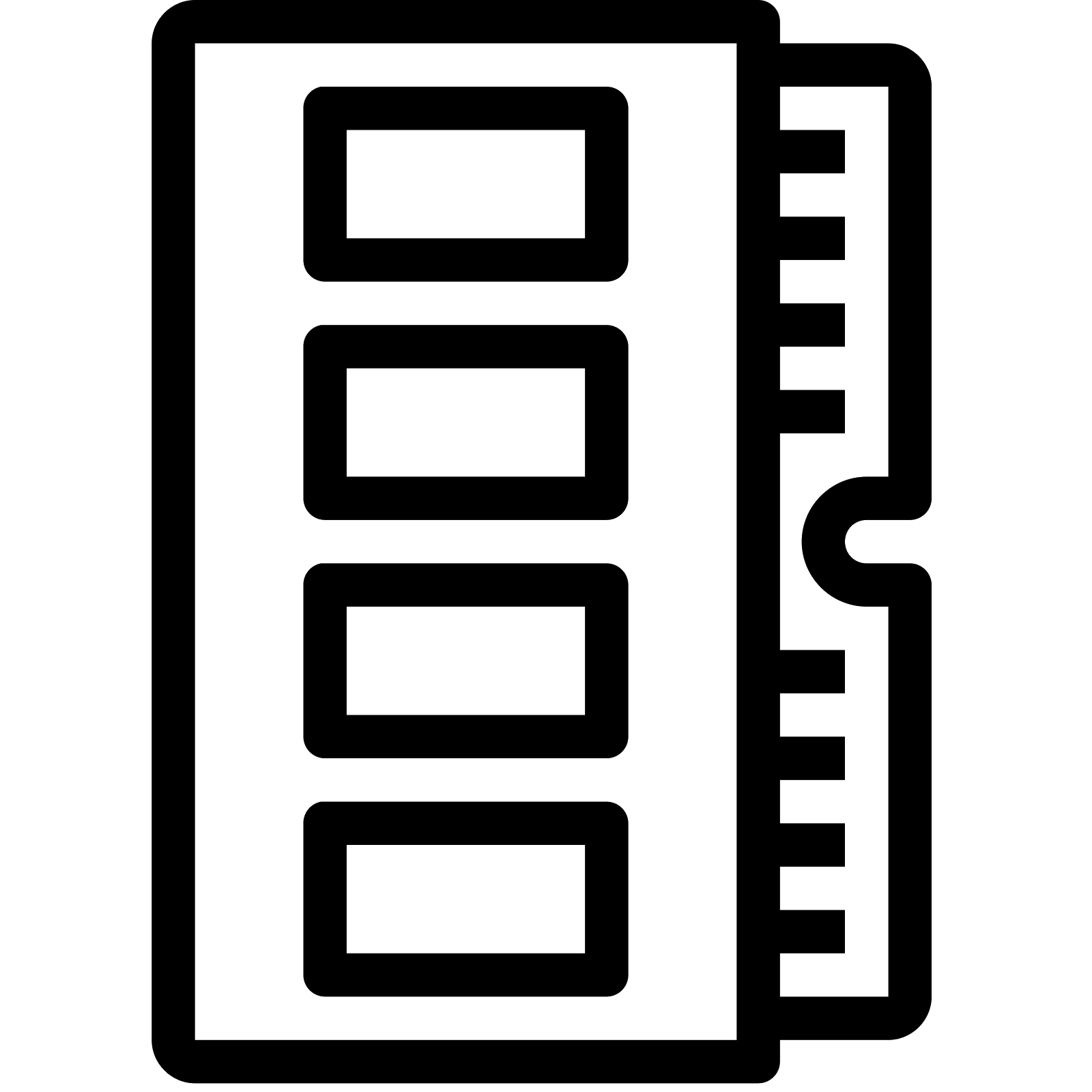 [Speaker Notes: Start by looking at what is done in processors today
[CLICK] We design hardware structures such as caches, prefetchers and memory controllers and we make them specialize in 
[CLICK] predicting program behavior. These components try to infer how a program behaves even sometimes the programmer intention by observing program execution.]
Cross-Layer Techniques
Future: Cross-Layer
Software can provide information (metadata) that the hardware is trying to infer
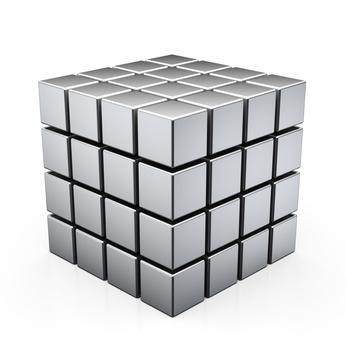 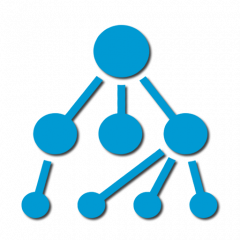 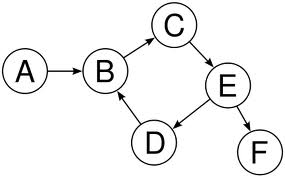 Float
Integer
Data Type/Layout
Char
Data Structures
Access Patterns
Software
Hardware
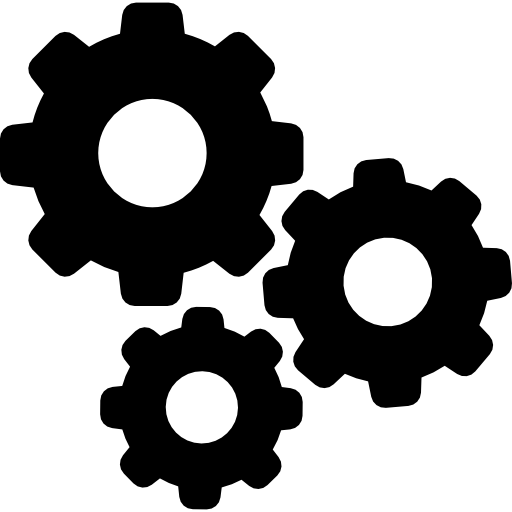 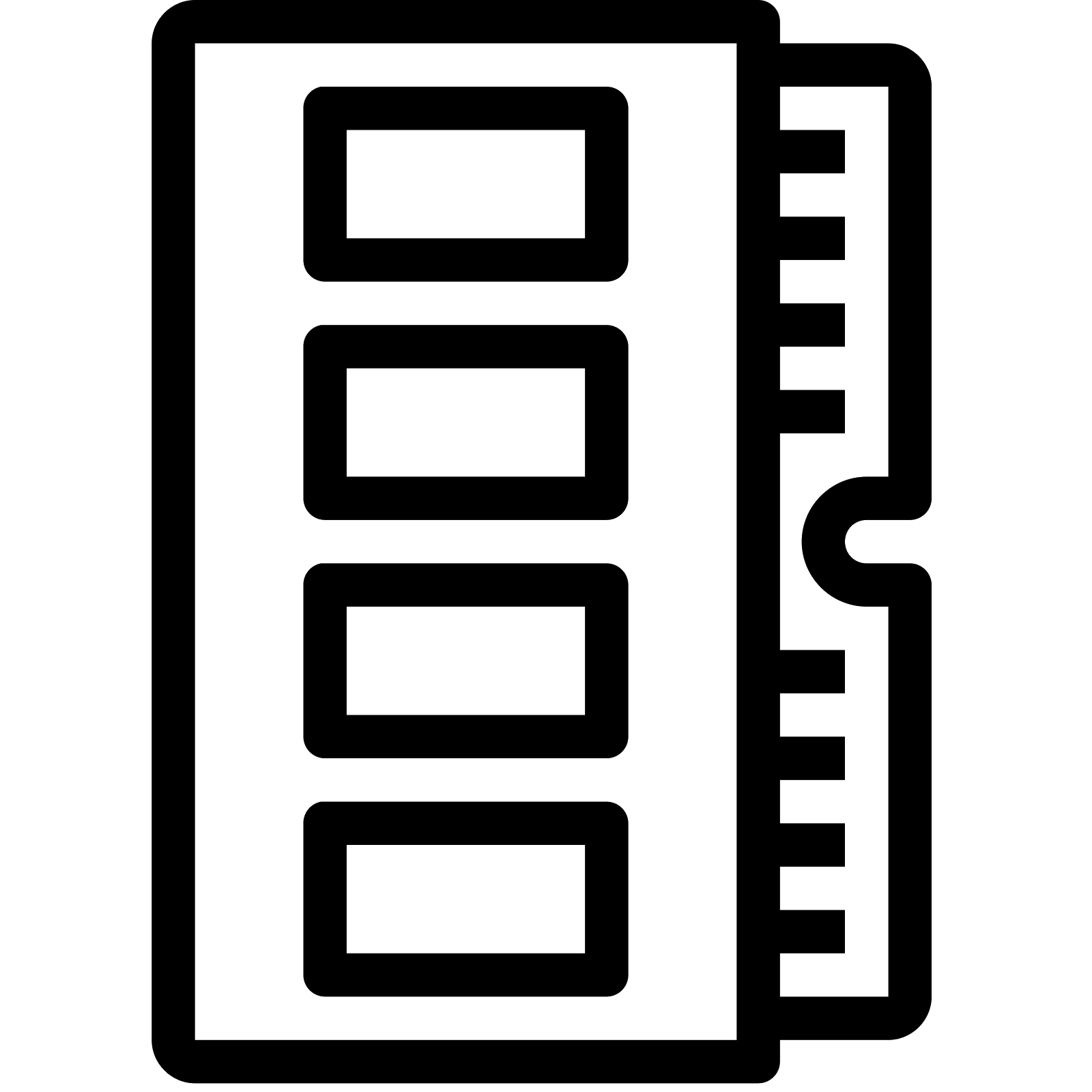 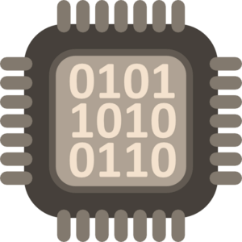 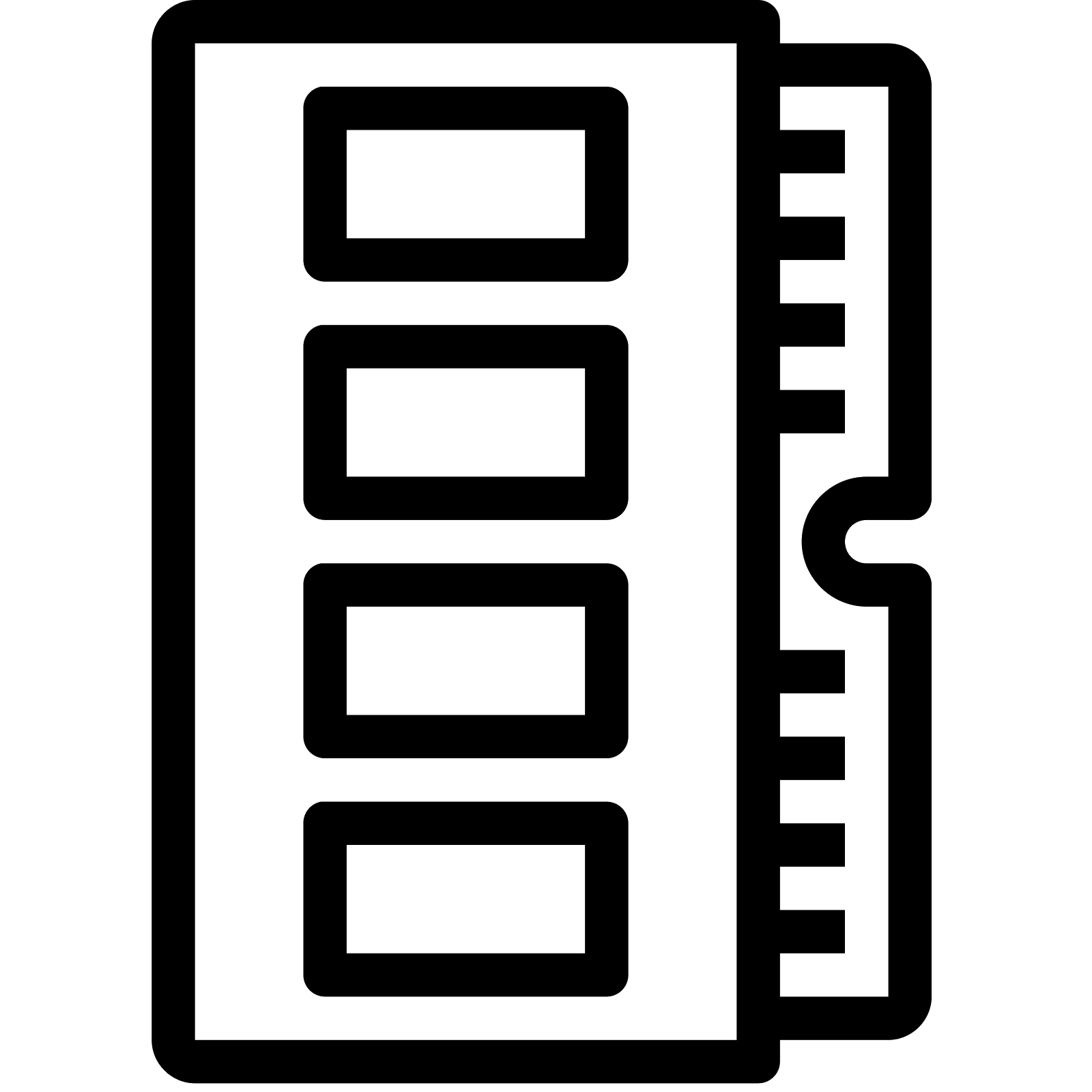 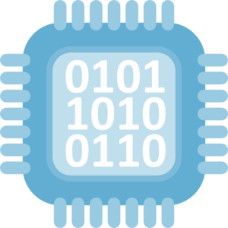 [Speaker Notes: Cross-layer techniques envision a future where software provides useful information (or metadata) that the hardware is trying to infer and that the hardware can use to perform better

[CLICK] For example, the software can provide data structures used and access patterns present in an application. Different parts of the application may work on different data types and software can provide this information
[CLICK] to hardware [CLICK] that today tries to infer and does so with some accuracy. Cross-layer interaction between software and hardware can more accurately provide program metadata to hardware such that hardware performs better.]
Example: Locality Descriptor (I)
Locality Descriptor [Vijaykumar+, ISCA’18a]
Express data locality (from software)
Exploit data locality (in hardware) in GPUs
The programmer or the compiler
describes key semantics
using a software interface
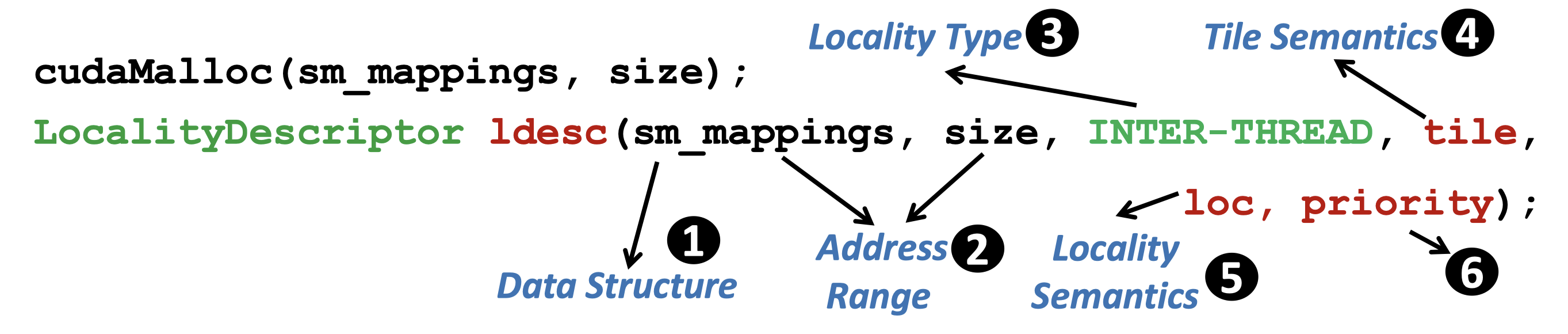 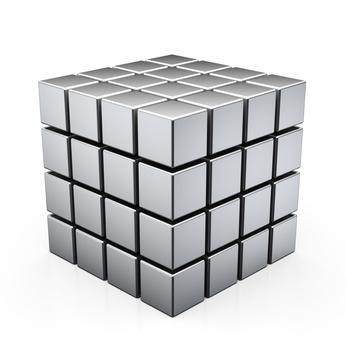 Float
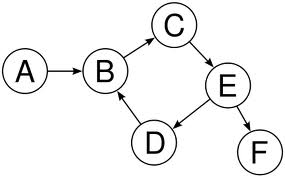 Char
Metadata
Data Structure
[Vijaykumar+, ISCA’18a]
Example: Locality Descriptor (II)
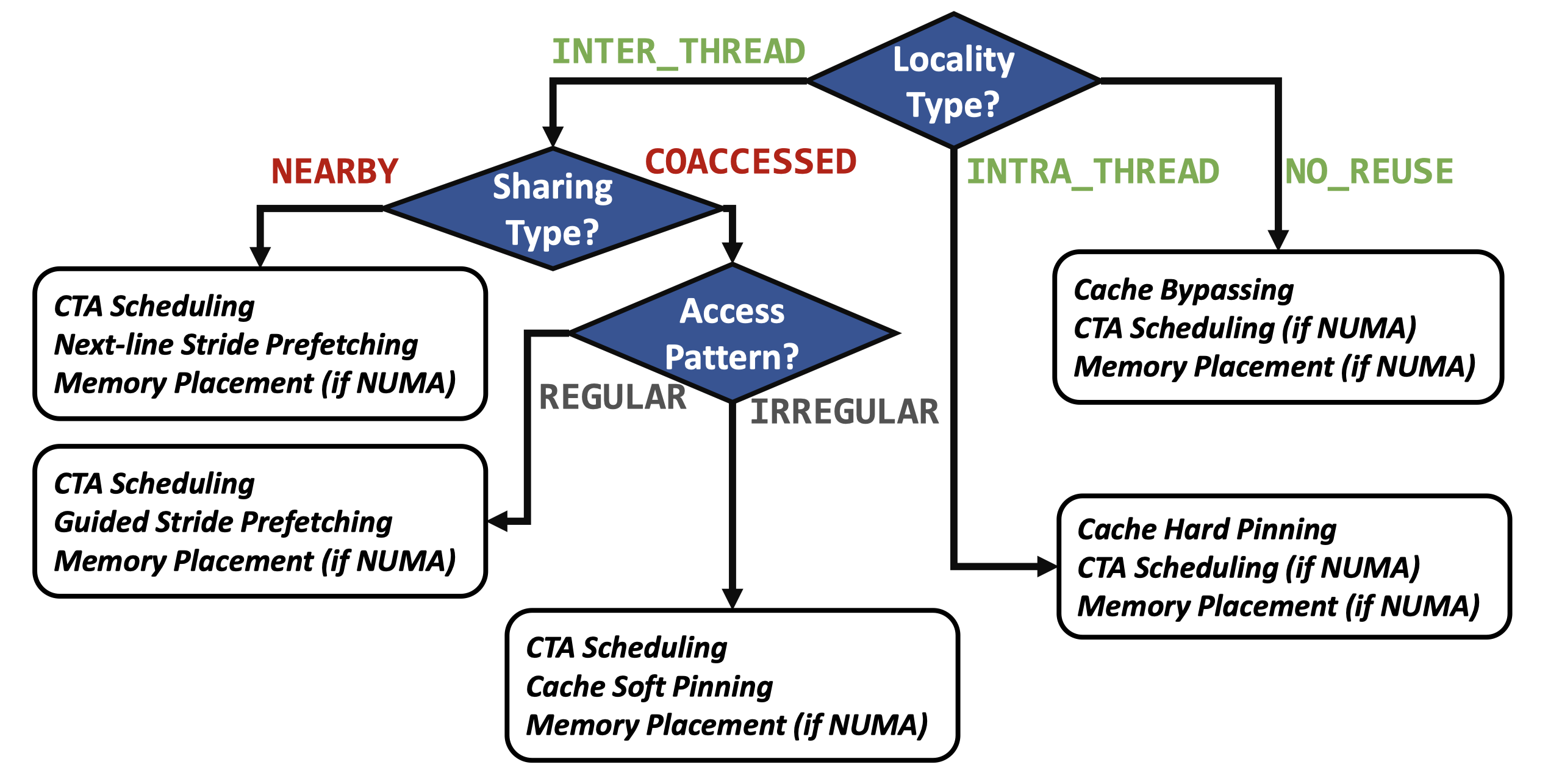 Hardware optimizations leverage key program semanticsto improve performance significantly (e.g., >50%)
[Vijaykumar+, ISCA’18a]
[Speaker Notes: To conclude, cross layer techniques 
[CLICK] allow hardware to improve performance or enhance system security
and [CLICK] software to provide better programmability and portability

[CLICK] To provide these benefits, cross-layer techniques communicate metadata between software and hardware over a cross-layer interface]
Benefits of Cross-Layer Techniques
Performance optimizations
Security enhancements
Quality of service improvements
Better programmability
Better portability
Hardware
Example prior work
[Vijaykumar+, ISCA’18a]
[Vijaykumar+, ISCA’18b]
[Koo+, ISCA’17]
[Yu+, CARVV’17]
Software
[Mukkara+, ASPLOS’16]
[Ma+, ASPLOS’15]
…
Hardware
Cross-Layer Interface
Software
Cross-Layer Evaluation Infrastructure
Evaluating cross-layer techniques is non-trivial






Need a new infrastructure to evaluate a new cross-layer technique
Difficult given complexity (changes across the stack)
Cycle-accurate simulators
FPGA prototypes
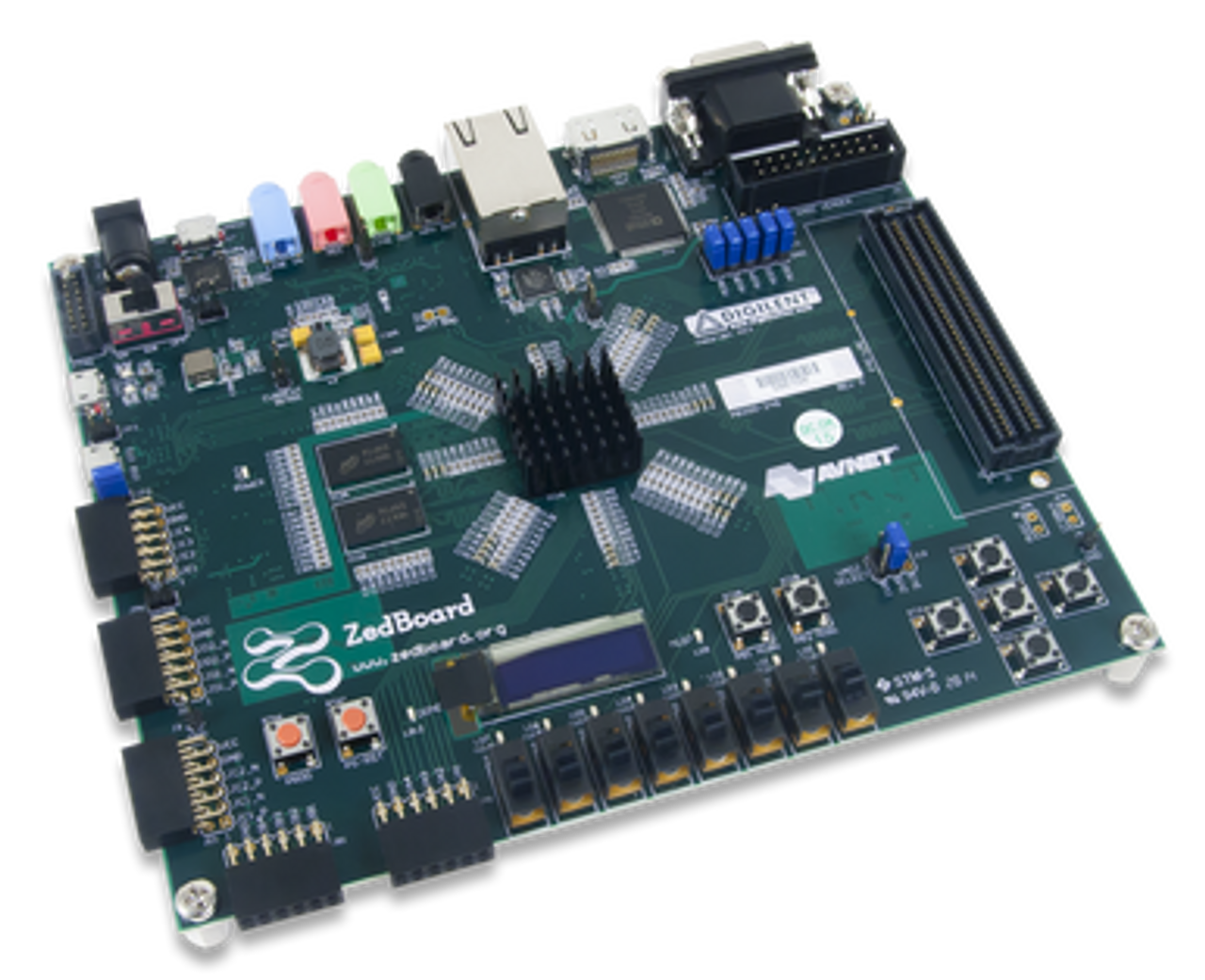 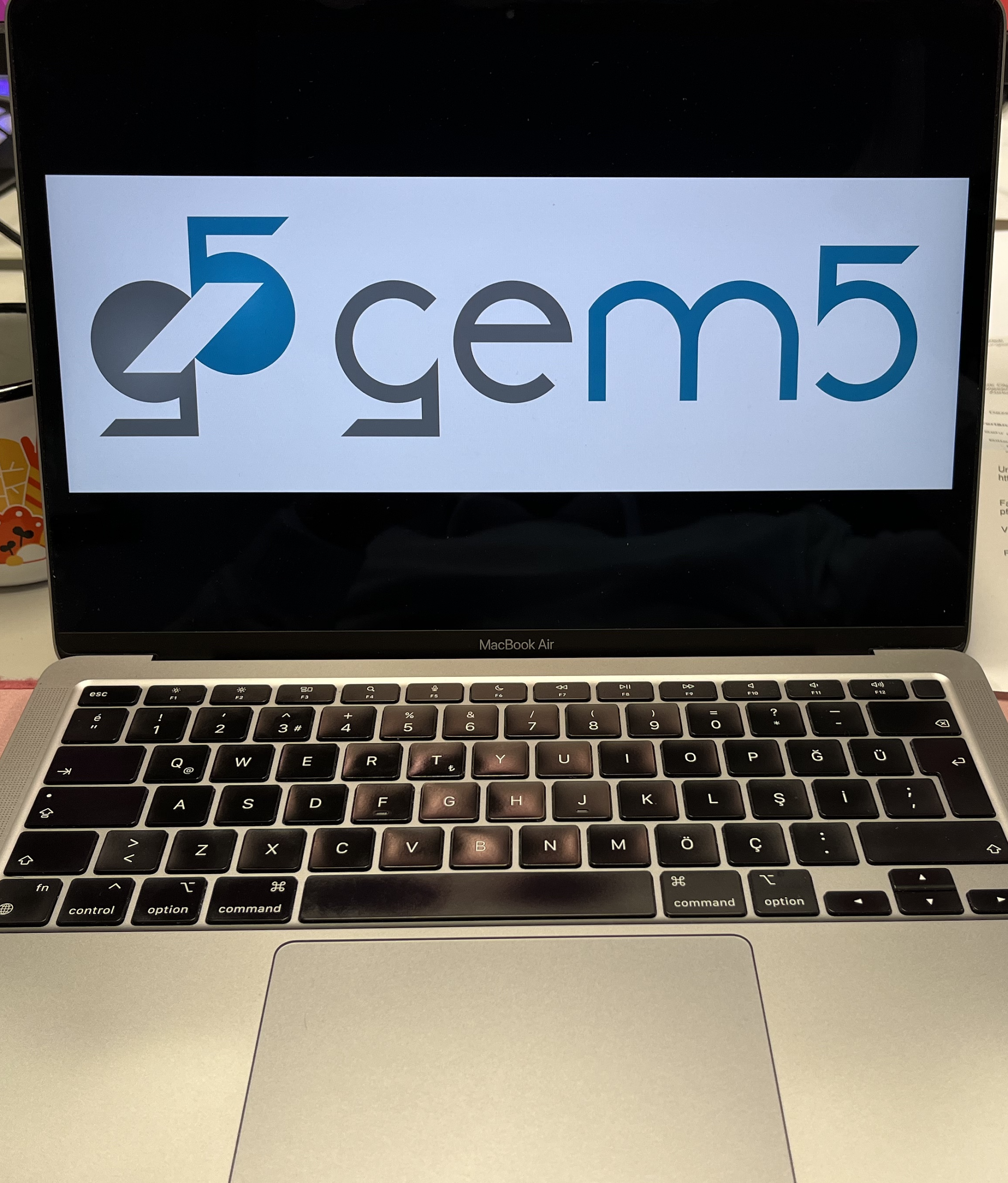 General Metadata Management System
A single general system can support multiple techniques






Key Benefit: Amortize the cost to implement         each new technique
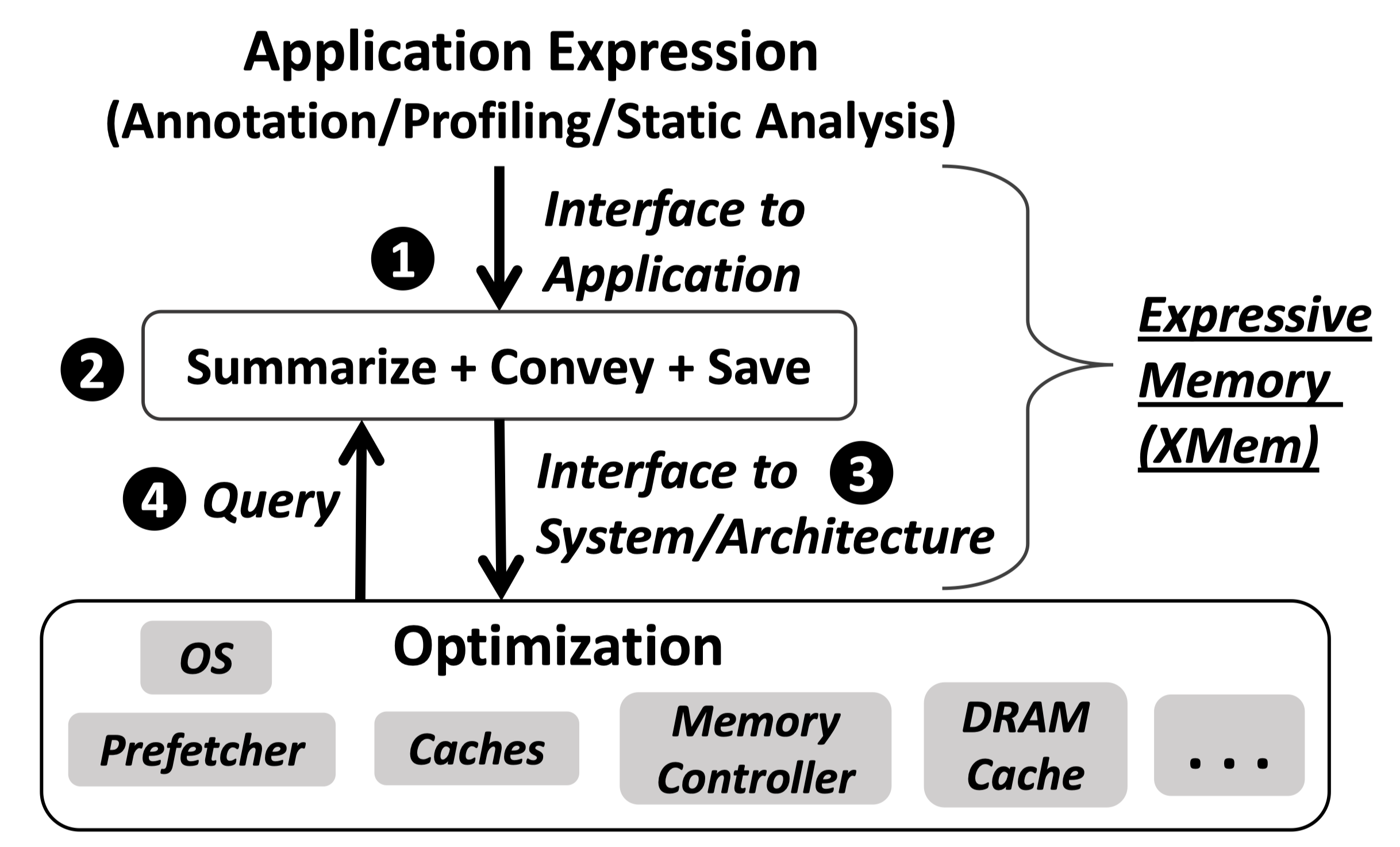 [Vijaykumar+, ISCA’18b]
Outline
Background
Cross-Layer Techniques
Evaluating Cross-Layer Techniques
MetaSys
Overview 
Components
Operation
FPGA Prototype
Case Studies
Prefetching
Memory Safety and Protection
Characterizing a General Metadata Management System
[Speaker Notes: Reduce to four bullets]
MetaSys: Overview
Goal: Enable rapid implementation and evaluation of cross-layer techniques in real hardware
MetaSys: Open-source infrastructure to evaluate cross-layer techniques end-to-end
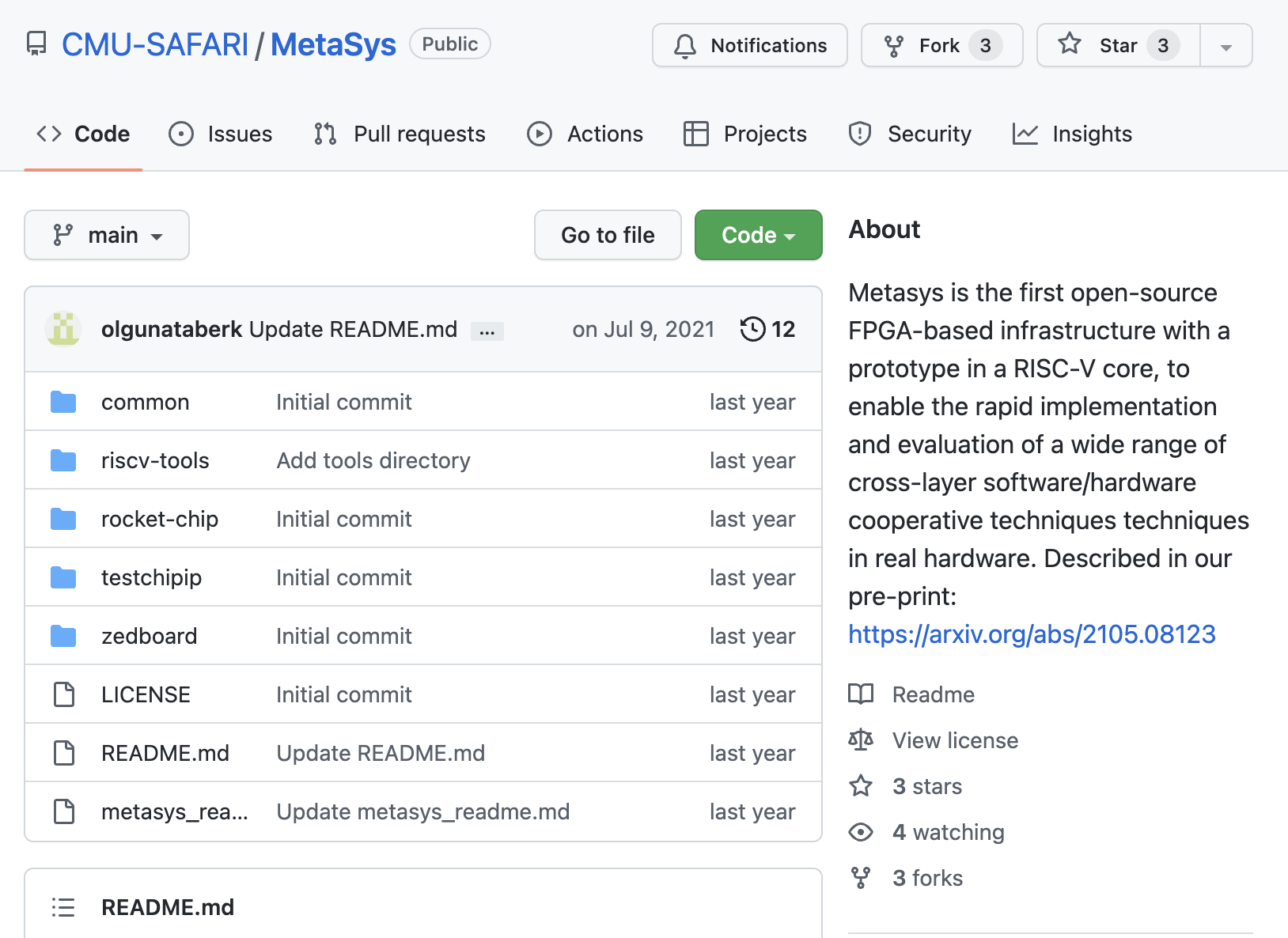 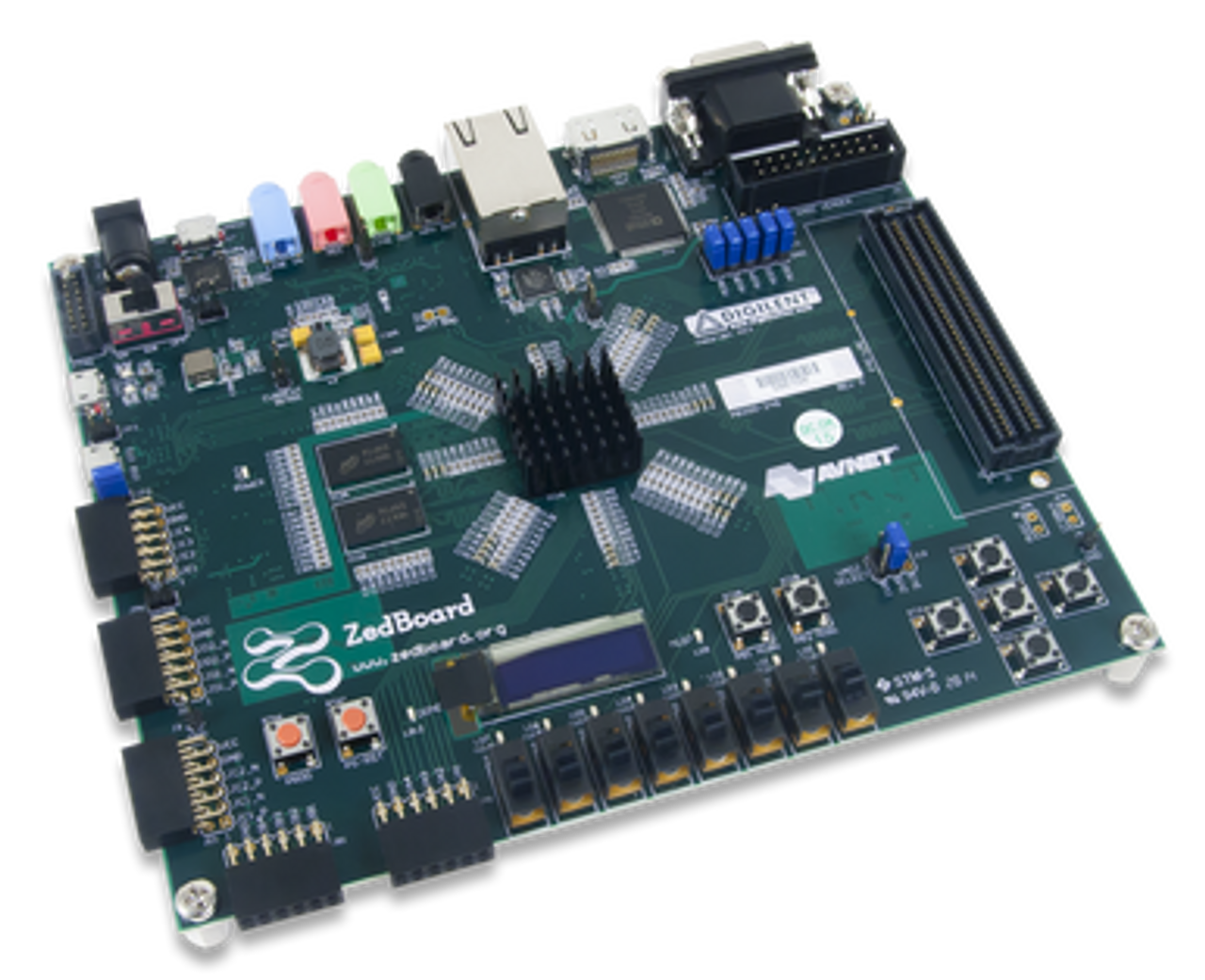 MetaSys Source Code: https://github.com/CMU-SAFARI/MetaSys
MetaSys: Components
Tagged memory-based metadata managementEfficient metadata querying in hardware
1
MetaSys: Tagged Memory (I)
Tag memory addresses with metadata IDs
Optimization Client
MetadataID
Metadata
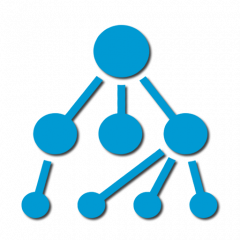 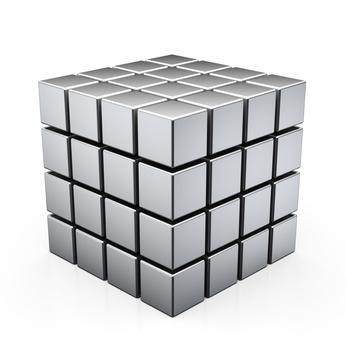 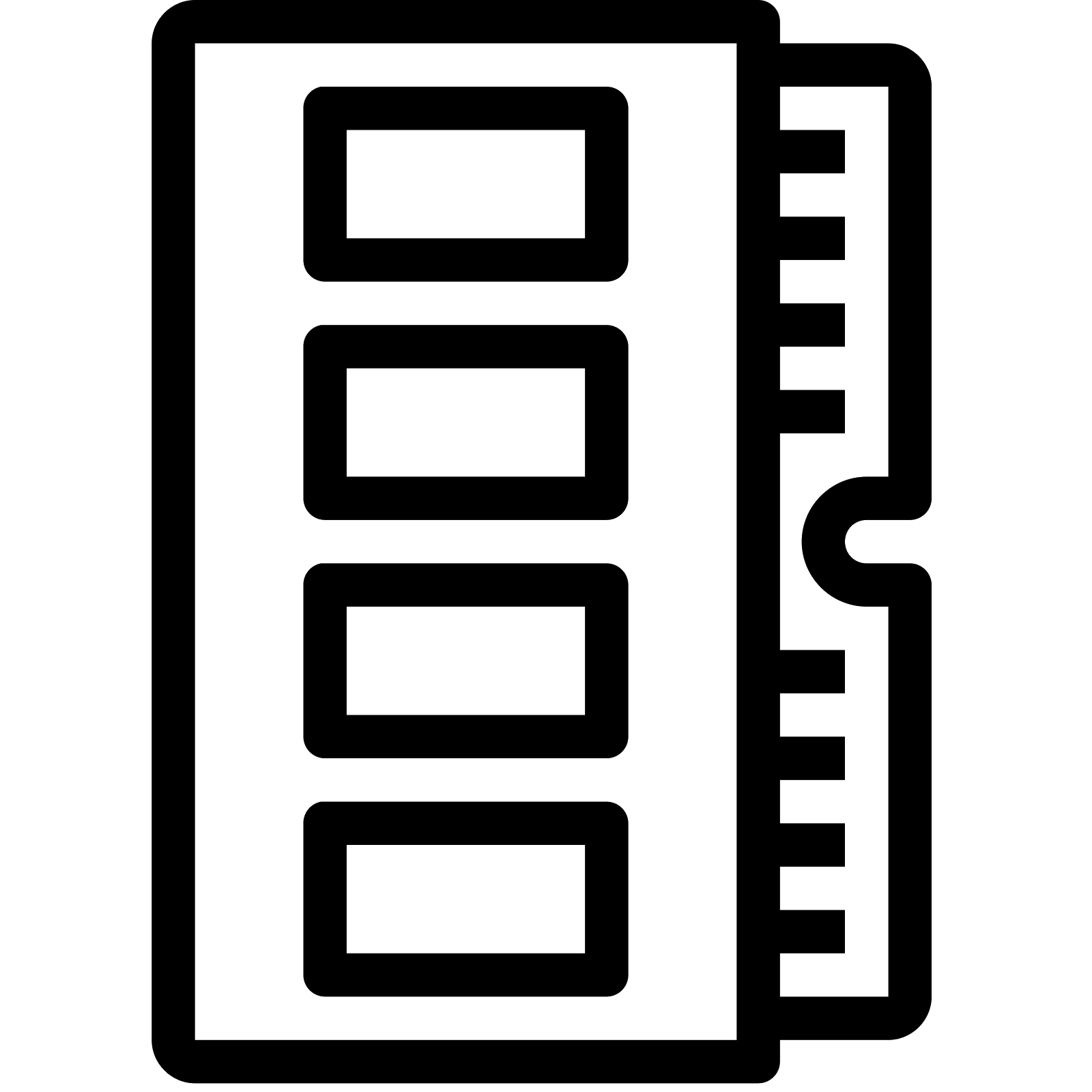 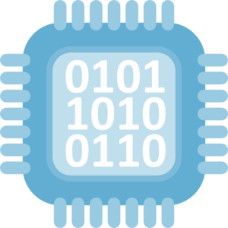 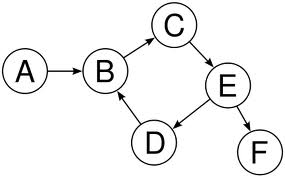 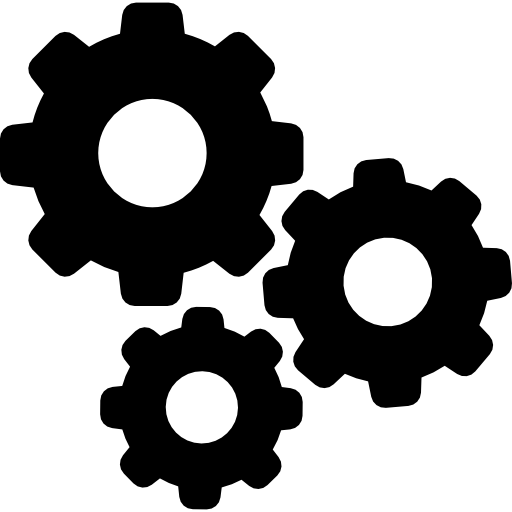 Example
Metadata Store
Is <address> accessed frequently?
metadata ID
YES
MetaSys: Tagged Memory (II)
Processor
Core
Main Memory
TLB
MetaSys: Tagged Memory (II)
Map memory addresses to metadata IDs
Processor
Core
Main Memory
Metadata
Mapping Table
TLB
Pointer
MetadataMapping Table
Metadata ID
[Speaker Notes: By default MMT resides in virtual address space, it exists per workload]
MetaSys: Tagged Memory (II)
Map memory addresses to metadata IDs
Processor
Core
Main Memory
Metadata
Mapping Table
Mapping Granularity
TLB
64 B
64 B
Pointer
MetadataMapping Table
. . .
. . .
. . .
4 KiB
4 KiB
ID == 0
ID == 1
Metadata ID
[Speaker Notes: By default MMT resides in virtual address space, it exists per workload]
MetaSys: Tagged Memory (II)
Processor
Core
Mapping Management Unit
MetaSysInstructions
Main Memory
Metadata
Mapping Table
TLB
Access & Manipulate Metadata Table
MetaSys: Tagged Memory (II)
Processor
Core
Mapping Management Unit
MetaSysInstructions
Main Memory
Metadata
Mapping Table
TLB
RetrieveMetadataID
Metadata ID
Address Translation
Metadata Lookup Unit
MetaSys: Tagged Memory (II)
Processor
Core
Mapping Management Unit
MetaSysInstructions
Main Memory
Metadata
Mapping Table
TLB
RetrieveMetadataID
Address Translation
Metadata Lookup Unit
Metadata ID
MetaSys: Tagged Memory (II)
Processor
Core
Mapping Management Unit
MetaSysInstructions
Main Memory
Metadata
Mapping Table
Metadata Mapping Cache
TLB
RetrieveMetadataID
Metadata ID
Address Translation
Metadata Lookup Unit
MetaSys: Tagged Memory (II)
Processor
Core
Mapping Management Unit
MetaSysInstructions
Main Memory
Metadata
Mapping Table
Metadata Mapping Cache
TLB
RetrieveMetadataID
Metadata ID
Address Translation
Metadata Lookup Unit
MetaSys: Tagged Memory (II)
Processor
Core
Mapping Management Unit
MetaSysInstructions
Main Memory
Metadata
Mapping Table
Metadata Mapping Cache
TLB
RetrieveMetadataID
Map metadata IDsto metadata
Address Translation
Optimization Client
Metadata ID
MetadataTable
Metadata Table
Metadata Lookup Unit
Metadata
MetaSys: Tagged Memory (II)
Processor
Core
Mapping Management Unit
Main Memory
Metadata
Mapping Table
Metadata Mapping Cache
TLB
Initialize with metadata
Optimization Client
Metadata Table
Metadata Lookup Unit
Retrieve metadata IDs
MetaSys: Components
Tagged memory-based metadata managementEfficient metadata querying in hardware
1
Rich cross-layer interfaceCommunicate metadata from SW to HW
2
MetaSys: Cross-Layer Interface
Processor
Core
Mapping Management Unit
MetaSysInstructions
Main Memory
Metadata
Mapping Table
Metadata Mapping Cache
TLB
Optimization Client
Metadata Table
Metadata Lookup Unit
MetaSys: Cross-Layer Interface
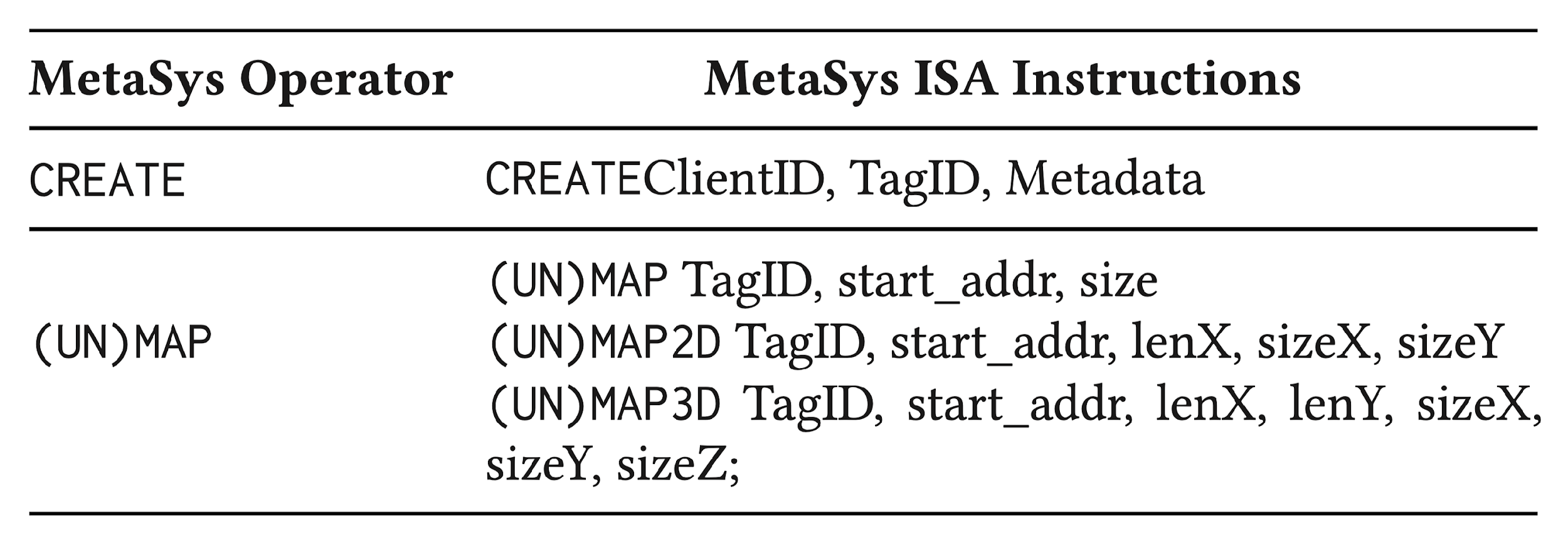 Mapping Management Unit
Metadata Mapping Cache
Main Memory
Metadata
Mapping Table
Optimization Client
Metadata Table
[Speaker Notes: Refer to paper for more]
MetaSys: Cross-Layer Interface
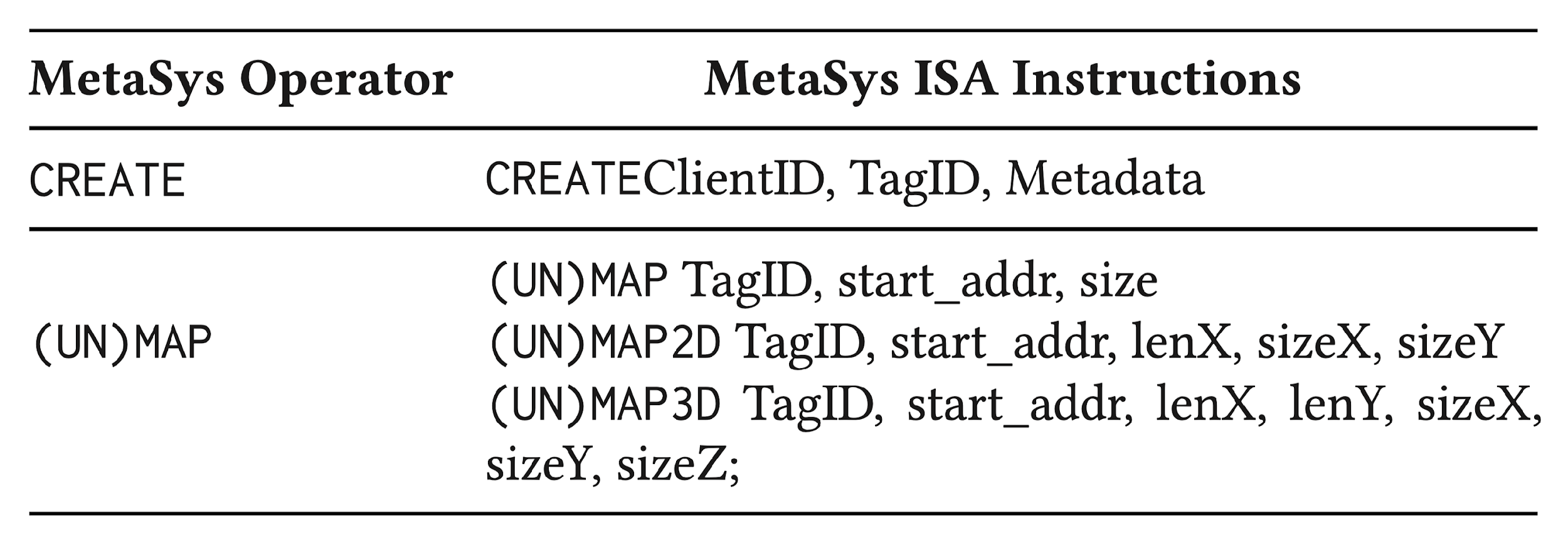 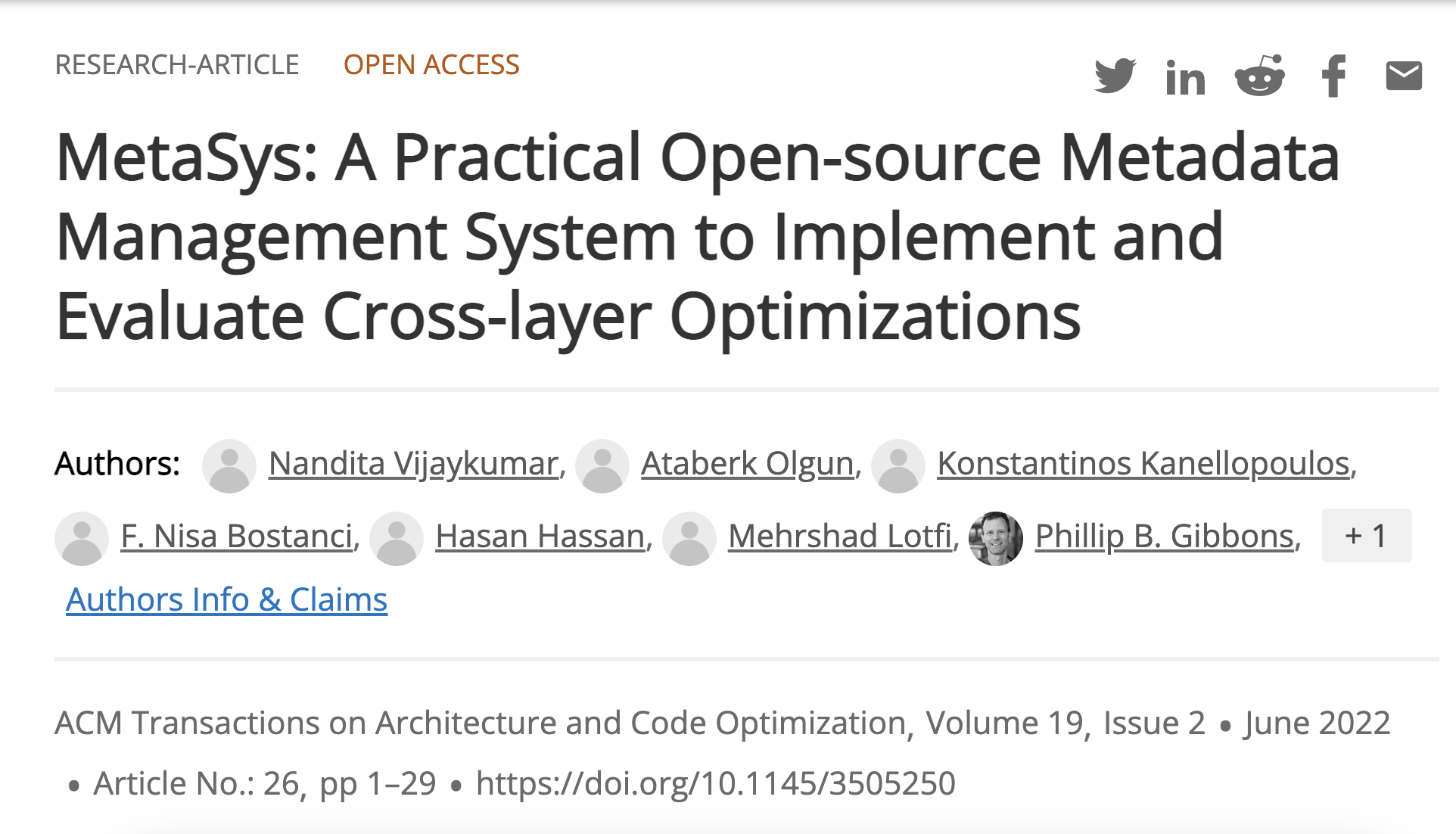 [Speaker Notes: Refer to paper for more]
MetaSys: Components
Tagged memory-based metadata managementEfficient metadata querying in hardware
1
Rich cross-layer interfaceCommunicate metadata from SW to HW
2
Flexible hardware and software modulesFacilitate implementing new HW optimizations
3
MetaSys: Hardware Modules (I)
Processor
Core
Mapping Management Unit
Main Memory
Metadata
Mapping Table
Metadata Mapping Cache
TLB
Caches
Prefetchers
Bounds Checker
Memory Controller
Optimization Client
Metadata Table
Metadata Lookup Unit
[Speaker Notes: Mention that this list can be expanded easily by developers. They just need to replicate what we have done.]
MetaSys: Hardware Modules (II)
Processor
Core
Mapping Management Unit
Main Memory
Metadata
Mapping Table
Metadata Mapping Cache
commonly used acrosscross-layer techniques
TLB
Optimization Client
Metadata Table
Metadata Lookup Unit
MetaSys: Software Modules
Processor
Operating System
Core
Mapping Management Unit
Main Memory
MetaSys Library
Metadata
Mapping Table
Metadata Mapping Cache
TLB
Optimization Client
Metadata Table
Metadata Lookup Unit
[Speaker Notes: Simple easy to modify operating system for adding new cross-layer optimizations

Metasys library exposes metasys instructions to the programmer in an organized way]
Outline
Background
Cross-Layer Techniques
Evaluating Cross-Layer Techniques
MetaSys
Overview 
Components
Operation
FPGA Prototype
Case Studies
Prefetching
Memory Safety and Protection
Characterizing a General Metadata Management System
MetaSys: Operation (MAP)
Map metadata ID(to memory location)
Start Address“0”
Size“1 Unit”
MAPInstruction
Metadata ID“0”
1
Main Memory
Core
Mapping Management Unit
Metadata
Mapping Table
64 B
128 B
…
4 KiB
[Speaker Notes: NEEDS WORK]
MetaSys: Operation (CREATE)
Associate metadata(with metadata ID)
Metadata“Hot”
Client ID“Cache”
CREATEInstruction
Metadata ID“0”
2
Main Memory
Core
Mapping Management Unit
Metadata
Mapping Table
Prefetcher
Cache
Metadata Table
Metadata Table
[Speaker Notes: MAKE CLIENT MORE CONCRETE == CLIENT 0 PREFETCHER, CLIENT 1 CACHE]
MetaSys: Operation (CREATE)
Associate metadata(with metadata ID)
2
Main Memory
Metadata ID“0”
Metadata“Hot”
Core
Mapping Management Unit
Metadata
Mapping Table
Prefetcher
Cache
Metadata Table
Metadata Table
MetaSys: Operation (LOOKUP)
Lookup metadata(with address)
3
Main Memory
Core
Mapping Management Unit
Metadata
Mapping Table
Should I evict my cached wordat address 0?
Prefetcher
Cache
Metadata Table
Metadata Table
MetaSys: Operation (LOOKUP)
Check metadata table(with metadata id)
Lookup metadata(with address)
4
3
Main Memory
Core
Mapping Management Unit
Metadata
Mapping Table
Metadata ID“0”
It is used frequently (hot)I will not evict address 0
Metadata Lookup Unit
Metadata“Hot”
Prefetcher
Cache
Metadata Table
Metadata Table
Address“0”
Outline
Background
Cross-Layer Techniques
Evaluating Cross-Layer Techniques
MetaSys
Overview 
Components
Operation
FPGA Prototype
Case Studies
Prefetching
Memory Safety and Protection
Characterizing a General Metadata Management System
FPGA Prototype (I)
FPGA prototypes
Cycle-accurate simulators
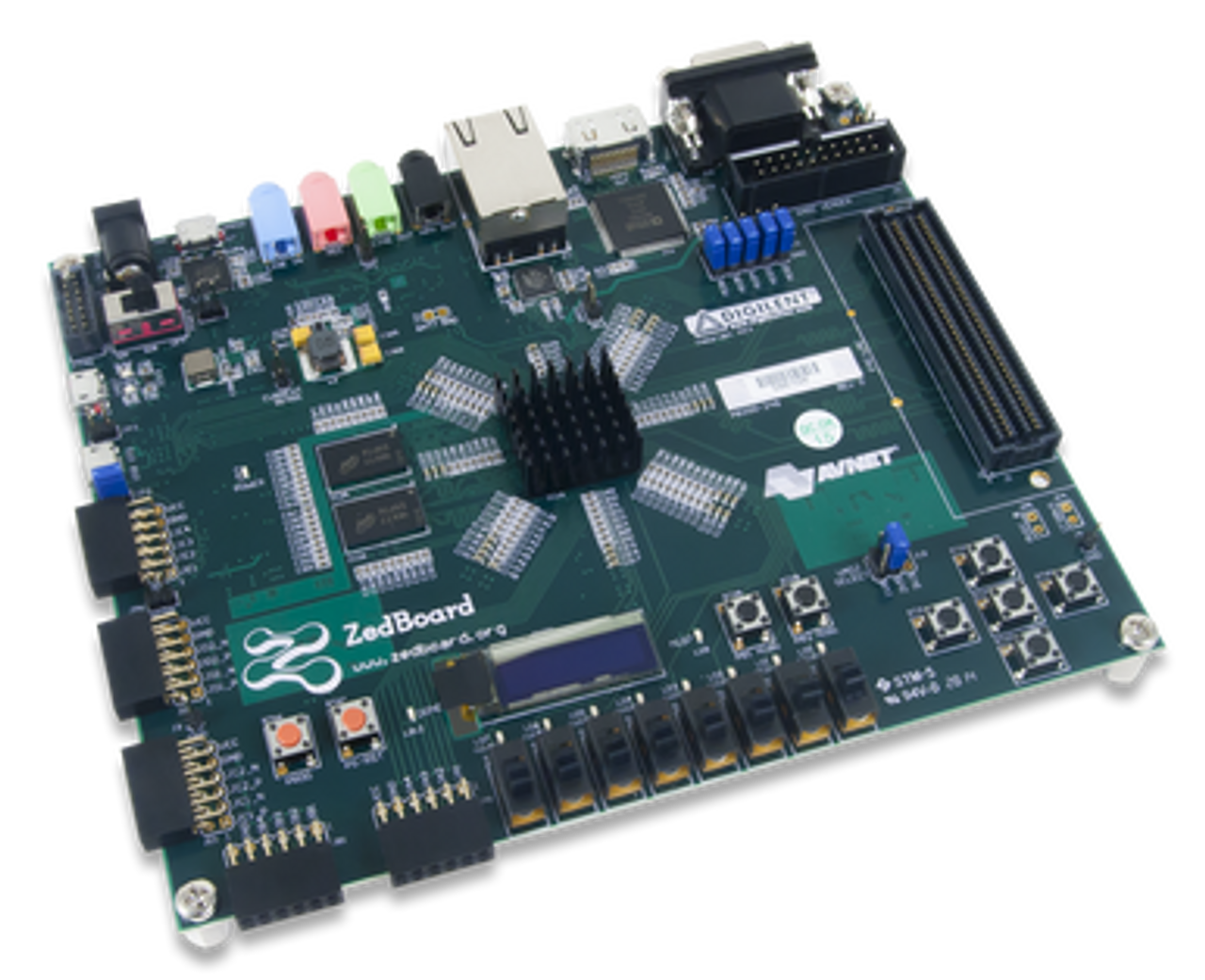 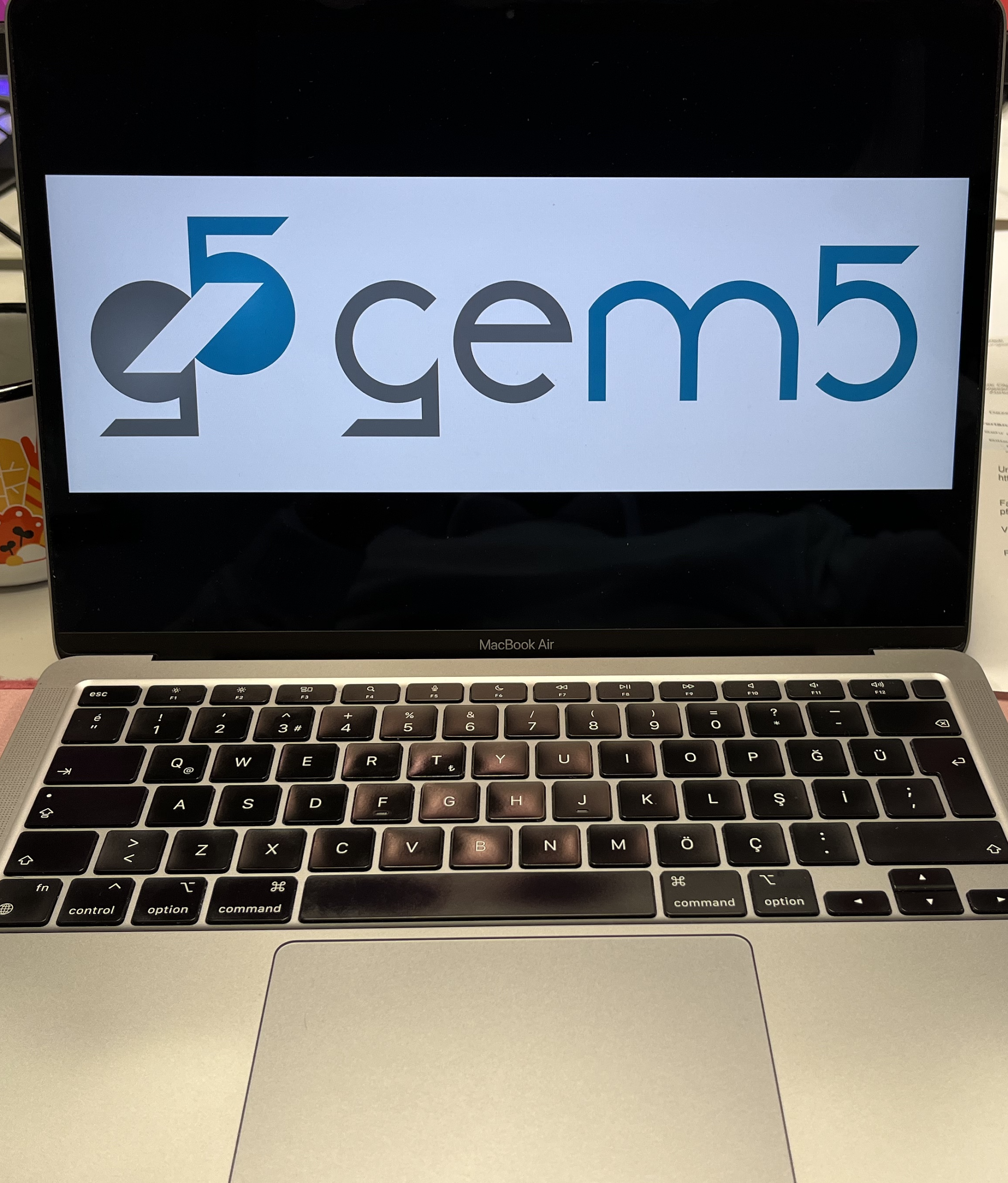 Accurately evaluate feasibility of the metadata management system
 Implement all components (e.g., ports, wires, buffers)

 Quickly run experiments
 Run workloads fast compared to simulation

 Develop RTL as a basis for future work
E.g., accurately measure area and power using synthesis tools
[Speaker Notes: Why we implement in FPGA, here are the reasons slide]
FPGA Prototype (II)
DDR4 Chips
Metadata
Mapping Table
RISC-V Rocket Chip
Zedboard Zynq FPGA board
In-orderRocket
Core
Mapping Management Unit
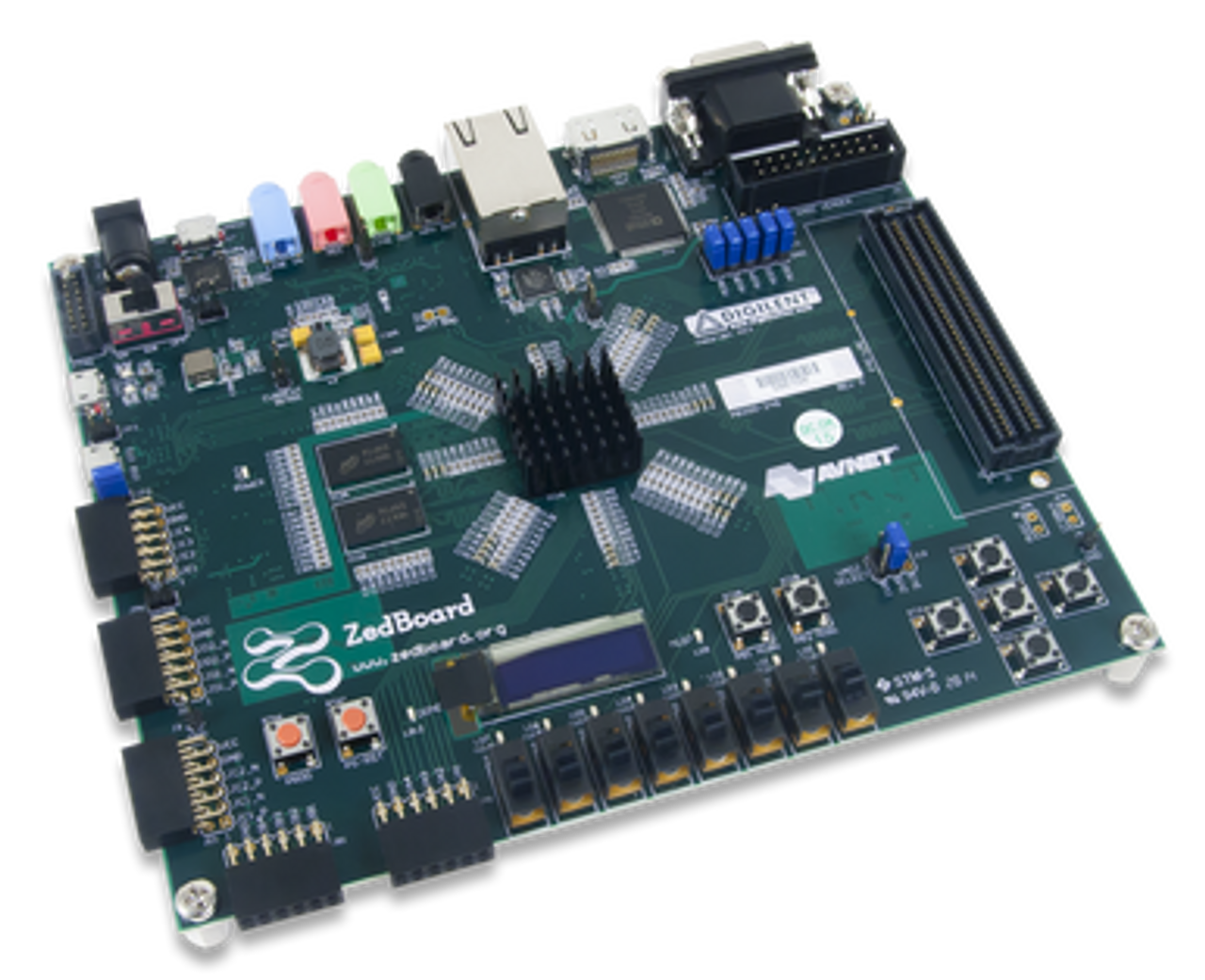 Metadata Mapping Cache
TLB
Optimization Client
Metadata Table
Metadata Lookup Unit
MetaSys is Open Source
https://github.com/CMU-SAFARI/MetaSys
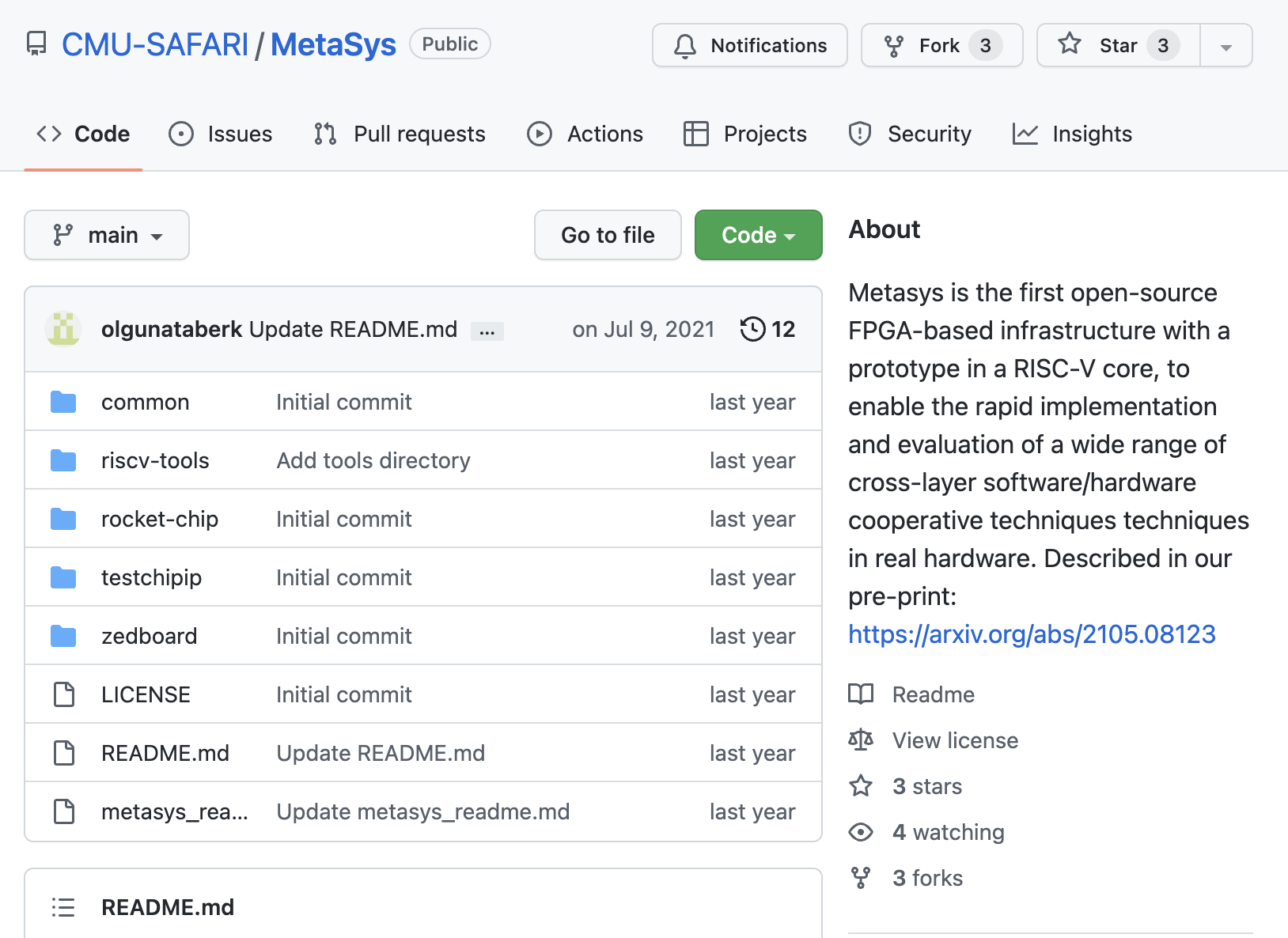 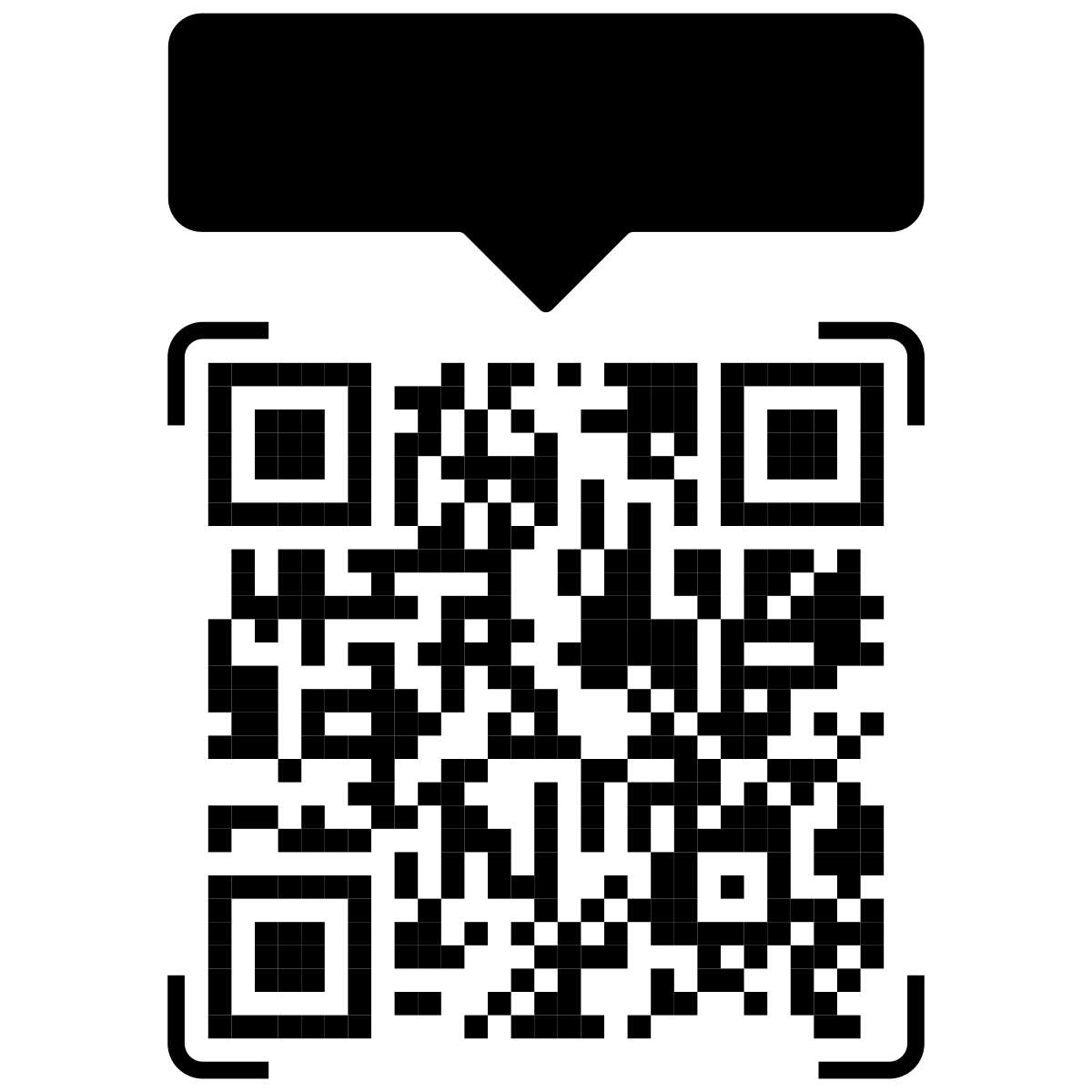 Link to Source Code
Outline
Background
Cross-Layer Techniques
Evaluating Cross-Layer Techniques
MetaSys
Overview 
Components
Operation
FPGA Prototype
Case Studies
Prefetching
Memory Safety and Protection
Characterizing a General Metadata Management System
Cross-Layer Prefetching Techniques
Handle challenging access patterns
 Graph processing
 Pointer chasing
 Linear algebra
 …


Case Study #1
New cross-layer prefetching technique for graph applications
Leverage graph data structure semantics
Instead of relying on program context or memory access history
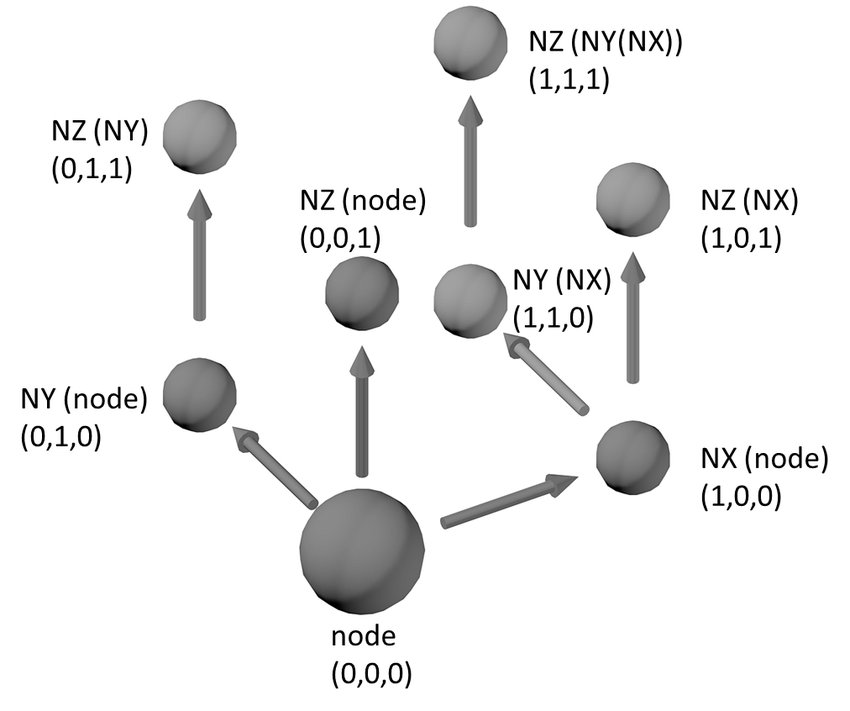 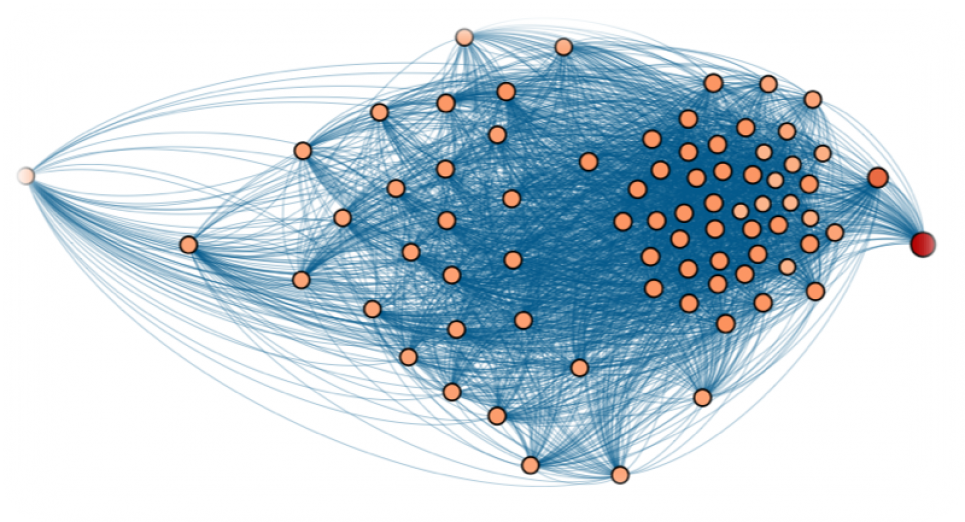 Example Prior Work
[Ainsworth+, ICS‘16] [Talati+, HPCA’21]
Graph Representation
Compressed sparse row (CSR) format
Work List
0
1
2
3
4
0
0
0
2
3
4
7
Offsets List
2
1
3
4
4
0
2
3
4
Edges List
4
3
0
1
2
3
4
Properties
Traversing the Graph
Two types of indirection:
Work List
0
1
2
3
4
1
Using a single value
0
0
2
3
4
7
Offsets List
Using a range of values
2
3
4
4
0
2
3
4
Edges List
Metadata required for prefetching:
Type of indirection
Base address of the next list
Size of elements in both lists
Properties
0
1
2
3
4
Graph Prefetching Using MetaSys
Initialize metadata
Map metadata IDs to work, offset, and edges lists
1
CREATE metadata to express the characteristics{type, base, base_next, size, size_next}of each list
2
Prefetch
Load/store instruction triggers metadata lookup in prefetcher
3
find what the application will access next using metadata
Example
3
4
4
0
2
3
4
Edges List
base_properties  + (size_properties *       )
4
Properties
Evaluation Methodology
Workloads from the Ligra benchmark (graph applications):
PageRank (PR), Shortest Path (SSSP), Collaborative Filtering (CF), Teenage Follower (TF), Triangle Counting (TC), Breadth-First Search (BFS), Radius Estimation (Radii), Connected Components (CC)

Evaluated configurations:
Stride: Baseline system + a hardware stride prefetcher
GraphPref: Specialized graph prefetcher
MetaSys: Graph prefetching using MetaSys
Results
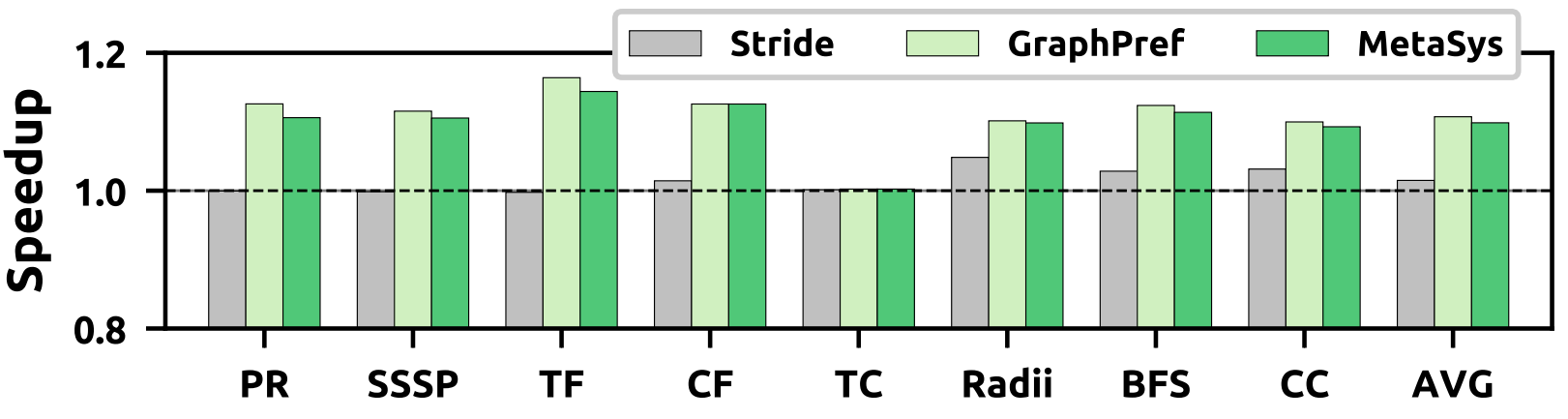 MetaSys improves performance by 11.2% on average
Performs similar to the specialized prefetcher GraphPref(within 0.2%)
Outline
Background
Cross-Layer Techniques
Infrastructure for Evaluating Cross-Layer Techniques
MetaSys
Overview 
Components
Operation
FPGA Prototype
Case Studies
Prefetching
Memory Safety and Protection
Characterizing a General Metadata Management System
Memory Safety
Certain programming models are vulnerable to:
 Buffer overflows cause unintentional memory modifications
Memory-unsafe: When there is no bounds checking for pointers






Software bounds checking: Computationally expensive
Hardware bounds checking: Too specialized
MetaSys allows bounds checking without additional hardware
char buffer[6];
string copy (buffer, “buffer overflow”)
b
u
f
f
e
r
o
v
e
r
f
l
o
w
Bounds Checking with MetaSys (I)
1
Allocate 16 KB of memory
Array A = malloc (16 KB);
Map Metadata ID M != 0 to Array A
MAP(Metadata ID M, Array A);
for (i = 0 ; i < 17 KB ; i++)
2
Loop exceeds allocated memory range
Execute a CREATE instruction with ID = Mbefore each STORE
CREATE(M);
3
Eventually, will cause buffer overflow
STORE A[i], 1337;
Metadata Lookup Unit
Bounds Check Unit
Out-of-bounds
Array A
[Speaker Notes: DESCRIBE THIS OVER CODE]
Bounds Checking with MetaSys (I)
1
Allocate 16 KB of memory
Array A = malloc (16 KB);
Map Metadata ID M != 0 to Array A
MAP(Metadata ID M, Array A);
for (i = 0 ; i < 17 KB ; i++)
2
Loop exceeds allocated memory range
Execute a CREATE instruction with ID = Mbefore each STORE
CREATE(M);
3
Eventually, will cause buffer overflow
STORE A[i], 1337;
=
M
M
Metadata Lookup Unit
Bounds Check Unit
Out-of-bounds
Array A
[Speaker Notes: DESCRIBE THIS OVER CODE]
Bounds Checking with MetaSys (I)
1
Allocate 16 KB of memory
Array A = malloc (16 KB);
Map Metadata ID M != 0 to Array A
MAP(Metadata ID M, Array A);
for (i = 0 ; i < 17 KB ; i++)
2
Loop exceeds allocated memory range
Execute a CREATE instruction with ID = Mbefore each STORE
CREATE(M);
3
Eventually, will cause buffer overflow
STORE A[i], 1337;
!=
M
0
Fail bounds check
Metadata Lookup Unit
Bounds Check Unit
Out-of-bounds
Array A
[Speaker Notes: DESCRIBE THIS OVER CODE]
Bounds Checking with MetaSys (II)
Evaluation Methodology
Mapping granularity of 64 B
Each 64 B non-contiguous memory location has an ID
Evaluate Olden benchmarks
Compare against a software bounds checker
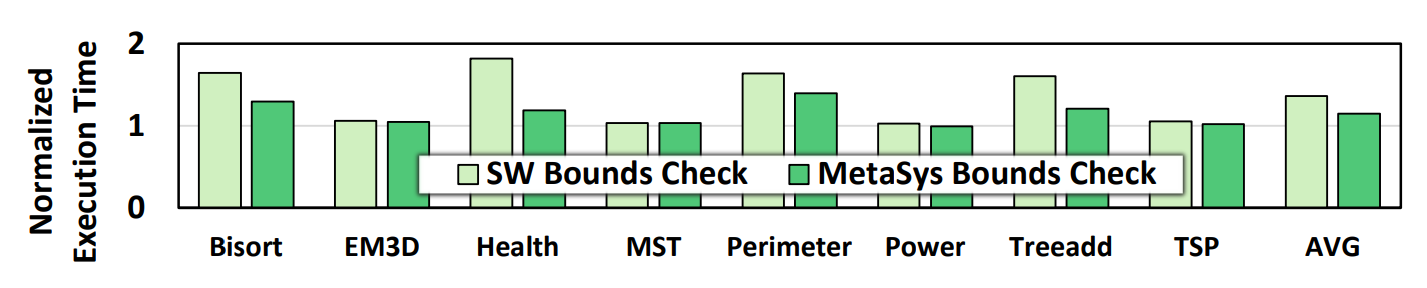 (I) MetaSys bounds checking incurs 14% performance overhead on average(II) Performs better than the software bounds checker
[Speaker Notes: Dashed line]
Return Address Protection with MetaSys
https://arxiv.org/pdf/2105.08123v2
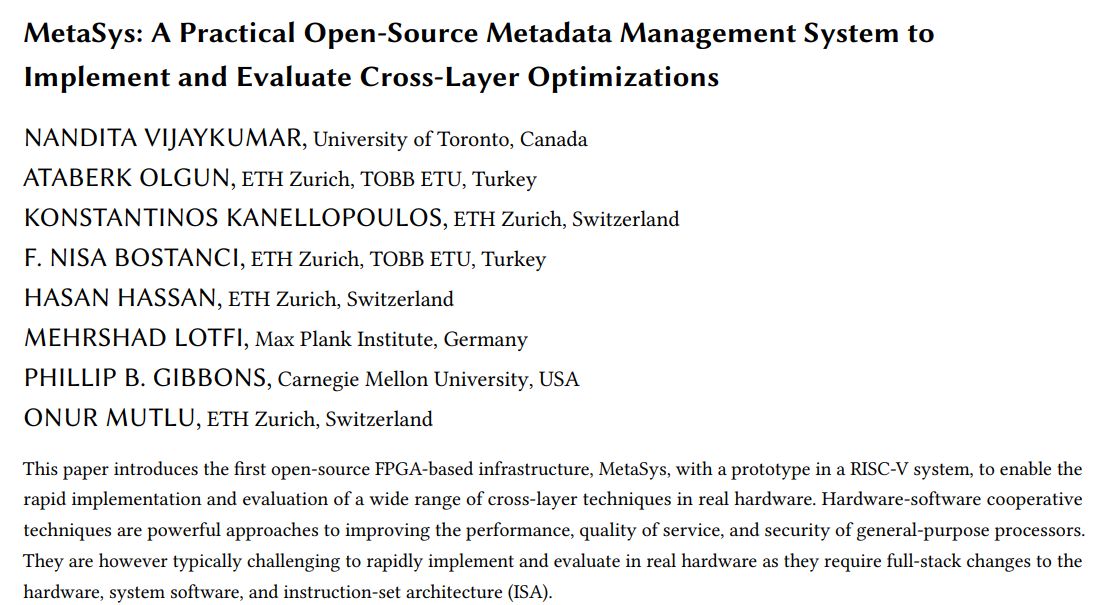 Outline
Background
Cross-Layer Techniques
Evaluating Cross-Layer Techniques
MetaSys
Overview 
Components
Operation
FPGA Prototype
Case Studies
Prefetching
Memory Safety and Protection
Characterizing a General Metadata Management System
Characterizing MetaSys
Sources of system overhead:

 Handling dynamic metadata
 Communicating metadata SW  HW at runtime
 Metadata management and lookups
 Components retrieve metadata IDs
 Scaling to multiple components
 Multiple components access shared metadata support

Conduct detailed characterization study to understand the overheads
Methodology
Multiple workloads
Polybench, Ligra, and memory-intensive microbenchmarks

Baseline MetaSys configuration (reminder)
512 B mapping granularity
128 entry metadata mapping cache
256 entry metadata table
64 B metadata

Stress the metadata management system
Perform metadata lookups for every memory access
Overhead of Accessing Metadata
Average real workload lookup overhead is low: 2.7% (~0% min, ~14% max)
Low spatial & temporal locality workloads have high overheads
(Random: 27%)
Miss-only and all-access are similar in performance(0.05% difference)
[Speaker Notes: Miss-only is sometimes slower due to additional TLB misses. Frequent metadata accesses (in the all-access config) keep the translations inside the TLB whereas infrequent accesses cause them to be evicted from the TLB more often. Inducing additional delay on the critical path.]
Effect of Mapping Granularity
Mapping Granularity
Most workloads have small performance overhead even at the smallest mapping granularity
Some workloads experience high overheadeven at the largest mapping granularity
Effect of Multiple Clients
Client 0: Lookup on all memory accesses
Client 1: Lookup on all page table walk requests
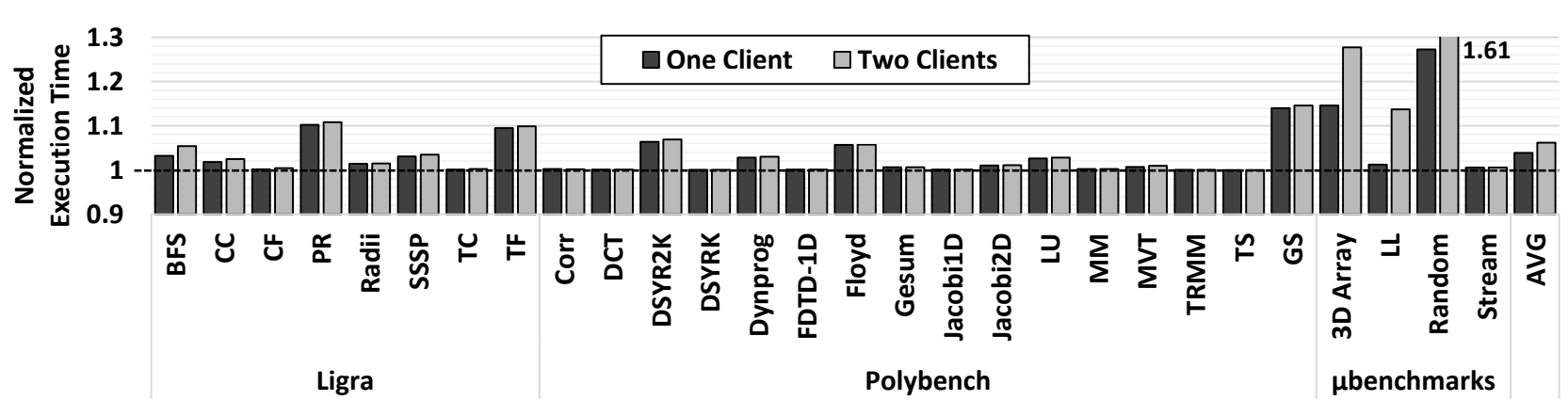 Average real workload overhead is 0.3%(over one client)
Microbenchmarks experience higher overhead with more clientsIn the paper: Investigate mechanisms to alleviate their overheads
Outline
Background
Cross-Layer Techniques
Evaluating Cross-Layer Techniques
MetaSys
Overview 
Components
Operation
FPGA Prototype
Case Studies
Prefetching
Memory Safety and Protection
Characterizing a General Metadata Management System
More in the Paper
More details on MetaSys Design
OS Support
Coherence/Consistency 
Timing Sensitivity of Metadata Lookups 
Software Library 
Area overhead (@ 22nm): 0.03 mm2 
0.02% of an Intel Ivy Bridge CPU core
In-depth characterization analysis
Effects of address translation
Effects of Metadata Mapping Cache size
Performance overhead of MAP/CREATE instructions
MetaSys Paper
https://dl.acm.org/doi/full/10.1145/3505250
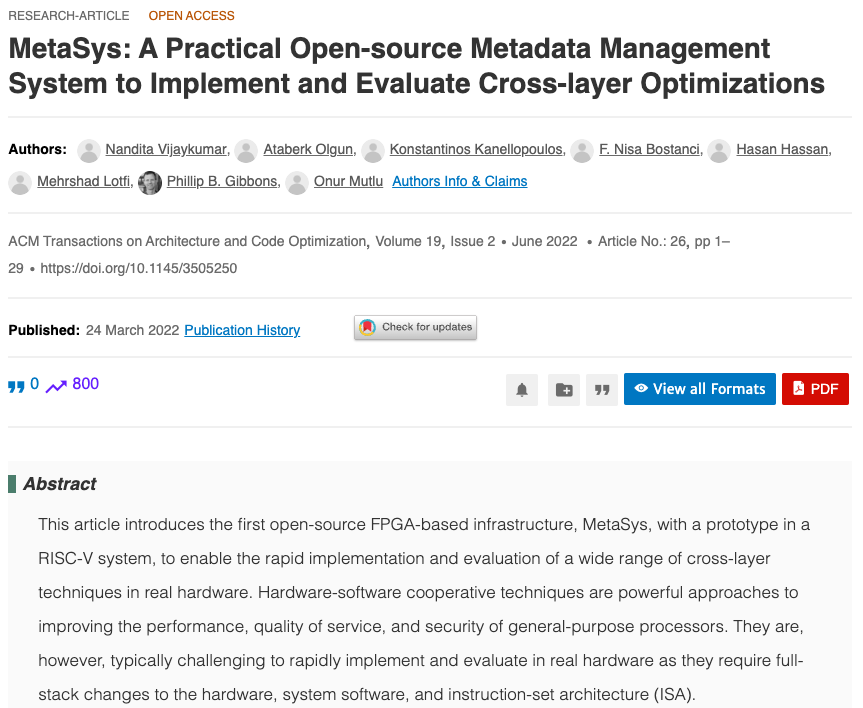 Executive Summary
Motivation: Hardware-software cooperative (cross-layer) techniques improve performance, quality of service, and security
Problem: Cross-layer techniques are challenging to implement and evaluate in real hardwarebecause they require modifications across the stack
Our Goal is twofold:
1) Enable rapid implementation and evaluation of cross-layer techniques in real hardware
2) Quantify the overheads associated with a general metadata management system
Key Idea: 
Develop a metadata management system (MetaSys) with hardware and software components that are reusable across cross-layer techniques to minimize programmer effort 
Prototype: Xilinx Zedboard prototype using RISC-V Rocket Chip:
Low on-chip storage (0.2%) and memory storage (0.2%) overhead metadata management
Evaluation: Graph prefetching and memory protection case studies,extensive overhead characterization
MetaSys-based graph prefetcher performs similar to state-of-the-art specialized prefetcher
Low-overhead bounds-checking (14%) and return address protection (1.2%)
Single general metadata management system scales well
MetaSys is Open Source
https://github.com/CMU-SAFARI/MetaSys
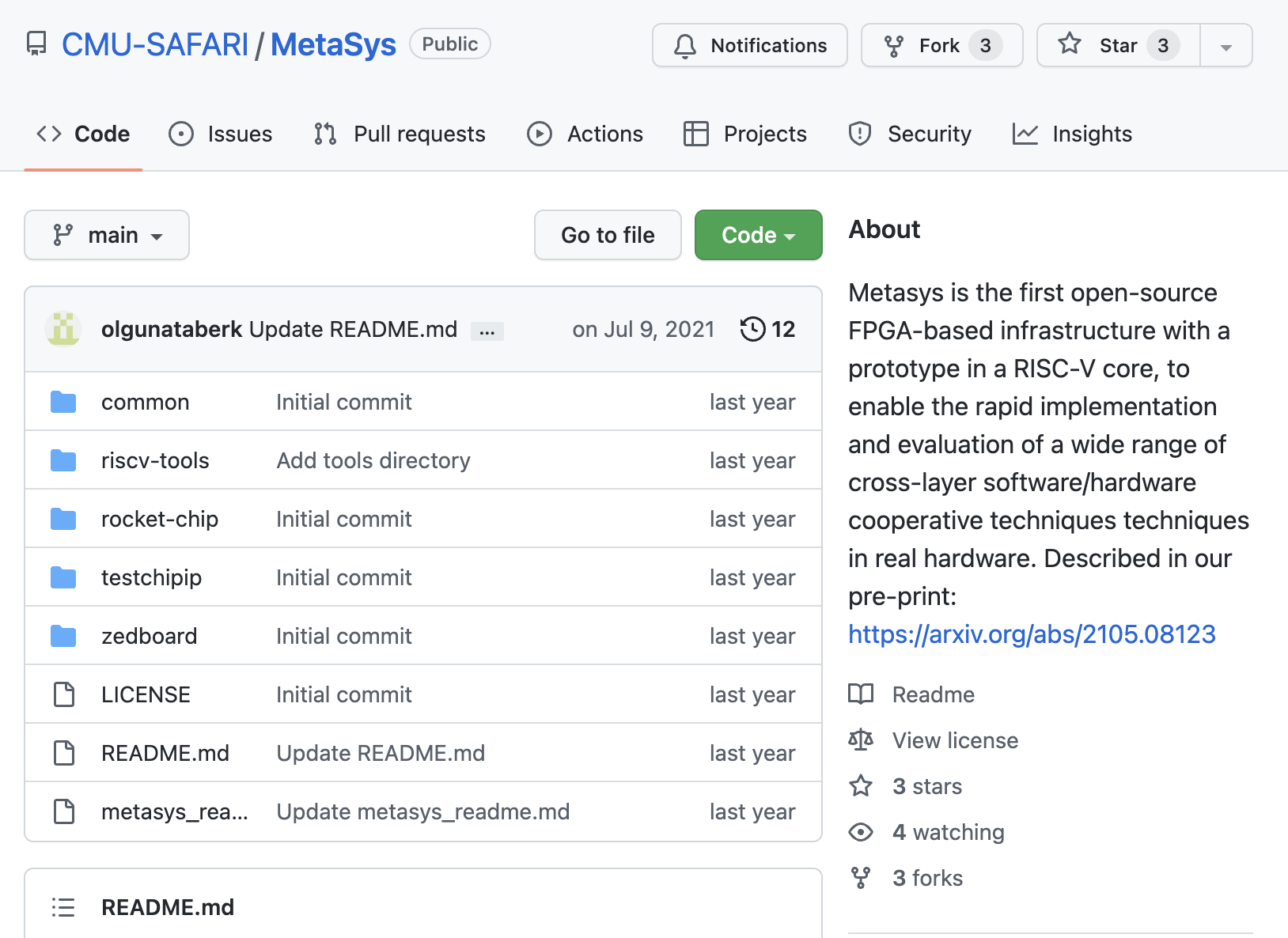 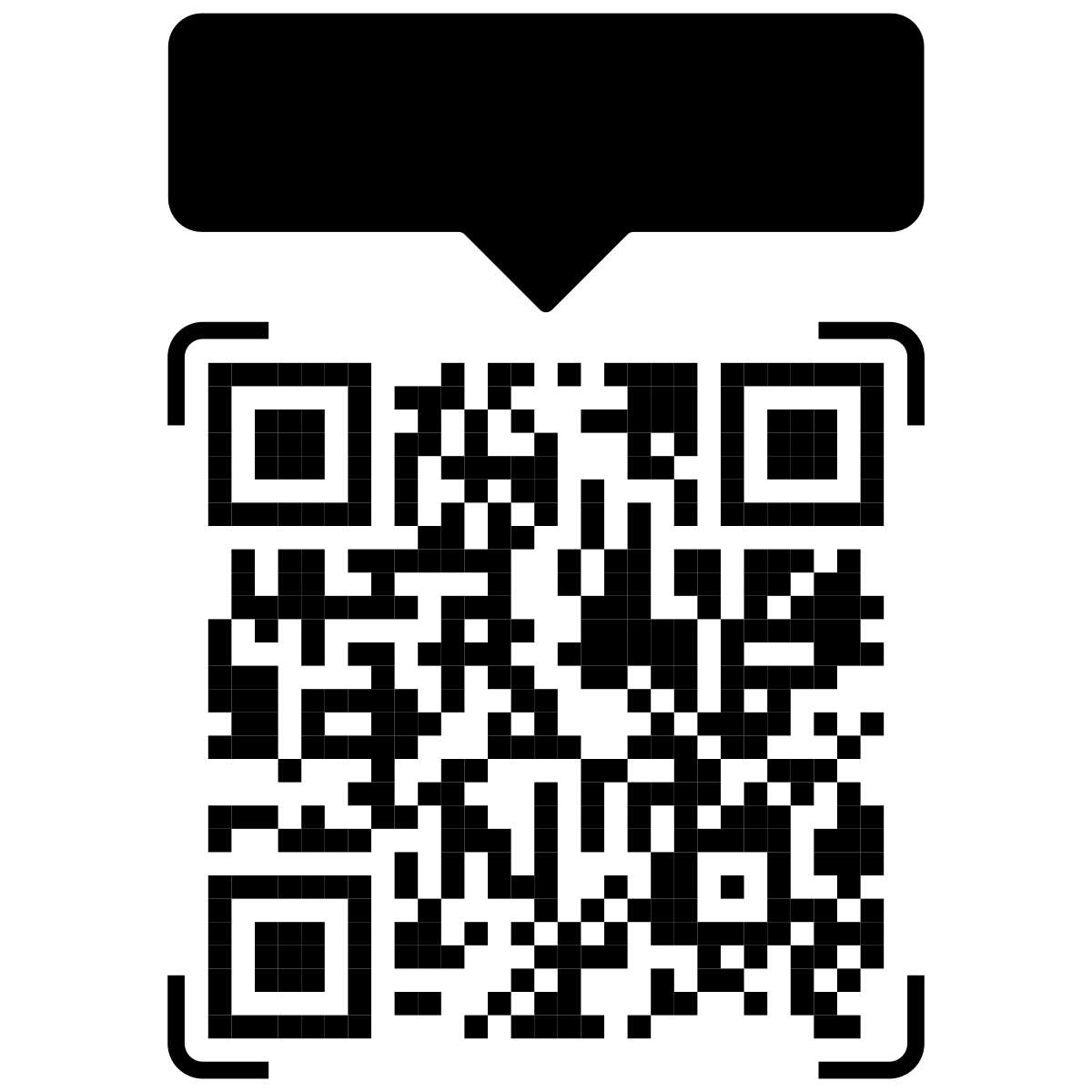 Link to Source Code
Updated Version on ArXiv
https://arxiv.org/abs/2111.00082
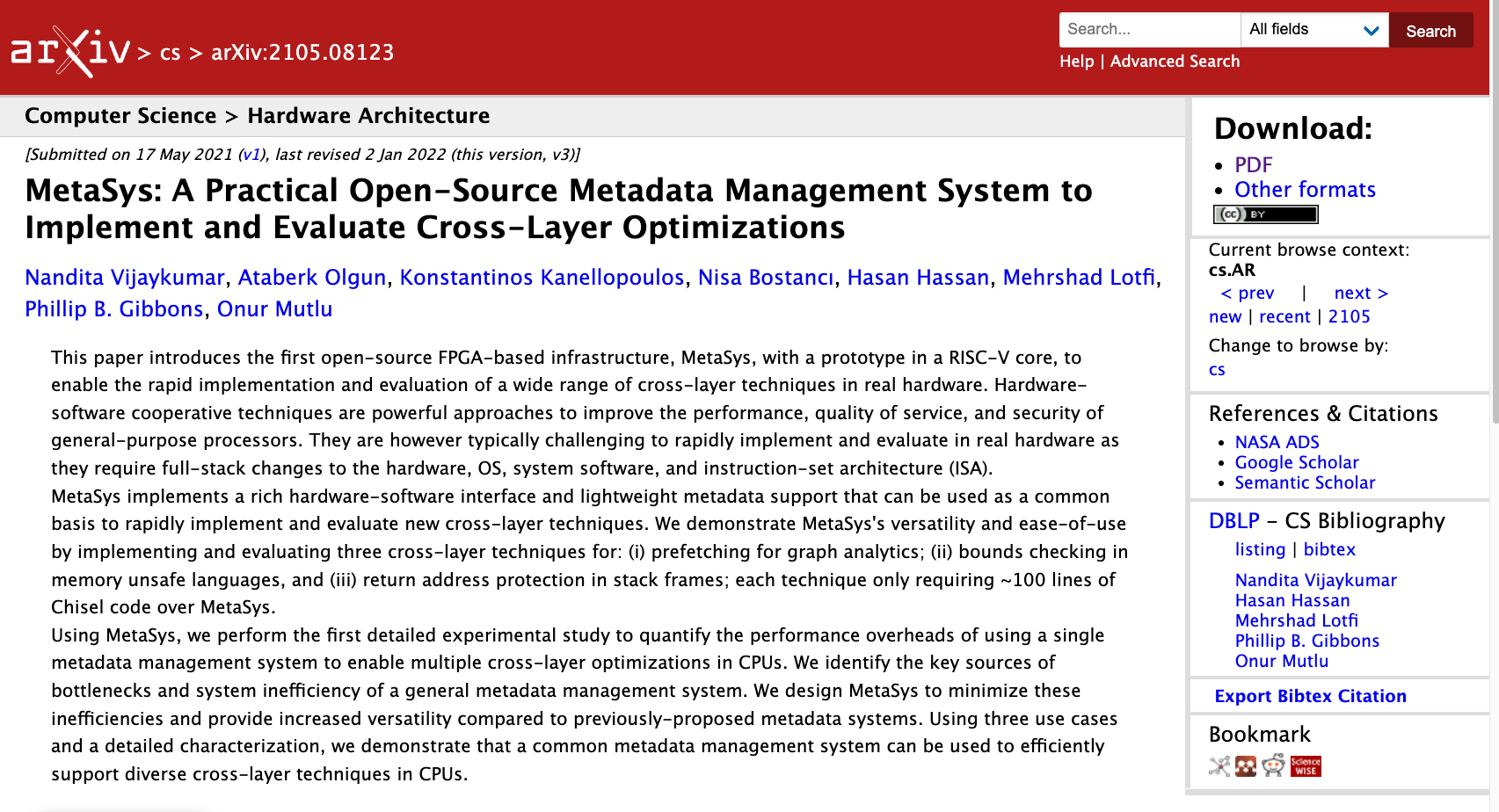 [Speaker Notes: An extended version of our conference paper is available on arXiv on this link where we discuss our framework in more detail.]
MetaSysA Practical Open-source Metadata Management System to Implement and Evaluate Cross-layer Optimizations
Nandita Vijaykumar, Ataberk Olgun, Konstantinos Kanellopoulos, F. Nisa Bostancı, Hasan Hassan, Mehrshad Lotfi, Phillip B. Gibbons, Onur Mutlu
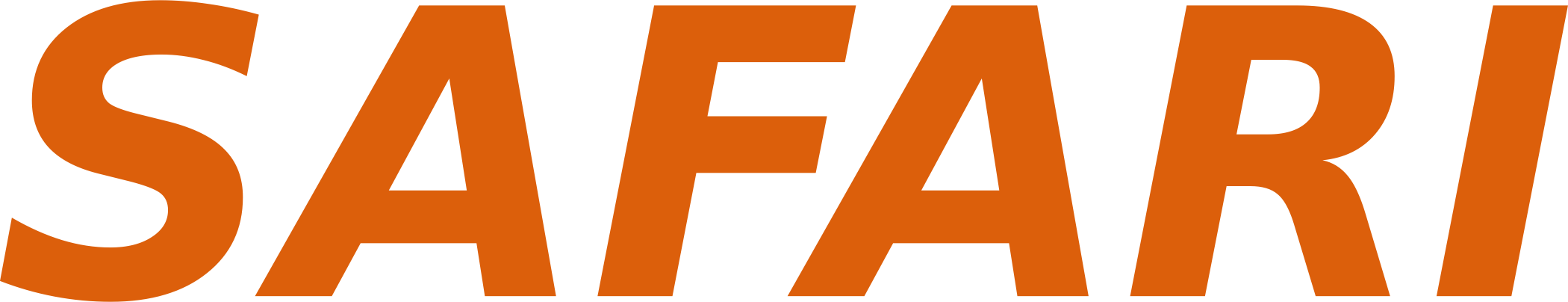 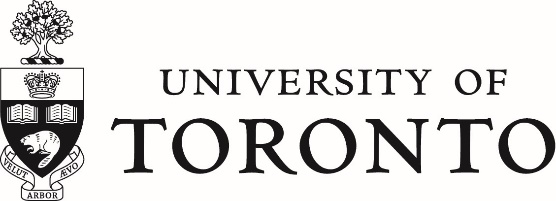 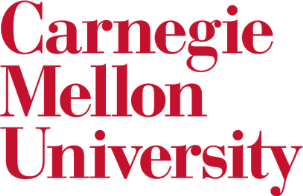 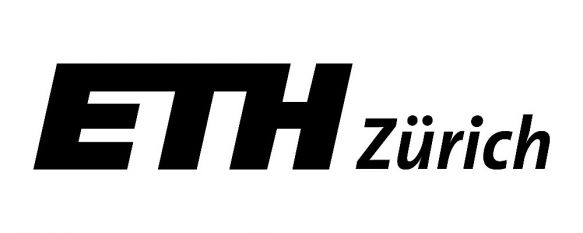 Backup Slides
OS Support
Support for:
managing MMT in physical address space
flushing PMTs on context switch
updating MMT tags and invalidating MMC on page swaps
trap into OS to perform checks (e.g., on bounds check failure)
Coherence/Consistency
Private metadata tables of private components (e.g., L1 cache) are not coherent
Private metadata tables of shared components are coherent automatically
Updates in PMTs due to CREATEs are visible to all threads immediately
Guaranteeing consistency requires use of barriers and fences
Metadata mapping table shared across threads of the same process
Point of coherence is the mapping table, on a MAP, MMC entries in other cores are invalidated 
Consistency still requires barriers and fences
Timing Sensitivity of Metadata
3 modes on how to handle a lookup:
Force stall: Memory instruction that triggered a lookup cannot commit until the optimization is complete
Security use cases
No stall: Metadata lookups never stall the core, but they are always resolved
E.g., in page placement, cache replacement
Best effort: Lookups may be dropped before they complete
E.g., prefetcher training
Software Library
MetaSys vs XMem
Key difference:
The whole system is open-sourced

Differences in interfaces:
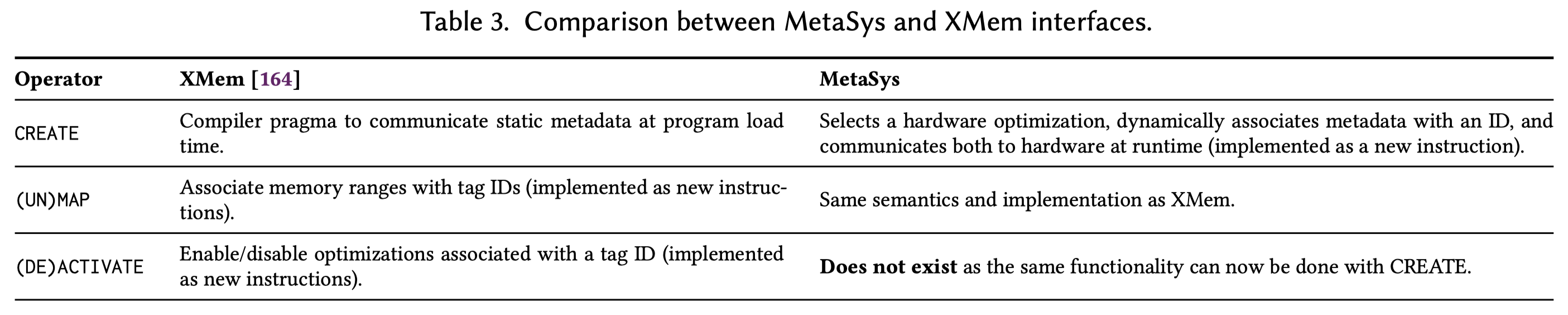 Existing Cross-Layer Infrastructure
PARD: Enable quality-of-service techniques
Tag programs with an ID
Propagate program ID with memory requests
Hardware enforces QoS requirements on memory requests

Cheri: Fine-grained memory protection
Capability registers replace address operands
Tag capabilities with an ID
Propagate capability IDs with memory requests
Hardware enforces bounds checking, pointer integrity, etc.
[Huang+, CARRV’17] [Woodruf+, ISCA’14]
MetaSys: Return Address Protection
Map return addresses to metadata id 1
Return address protection client performsmetadata lookup on every store
If a store modifies a non-zero metadata tag,cause exception
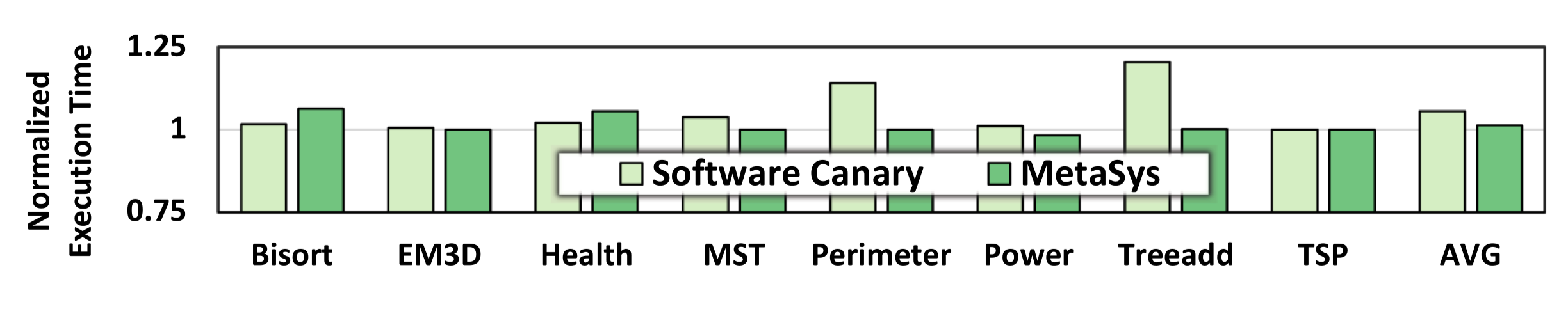 1.2% average performance overhead(in contrast to software canary’s 5.5%)
Additional Memory Accesses
Metadata Mapping Cache Hit Rate
Effect of Metadata Mapping Cache Size
Tagging Granularity vs TLB Misses
Effect of Address Translation
Alleviating Metadata Mapping Cache Contention
MAP/CREATE Instruction Overhead
This work introduces MetaSys:
1) A general metadata management system
2) Various hardware and software components
in a real prototype to minimize developer effort
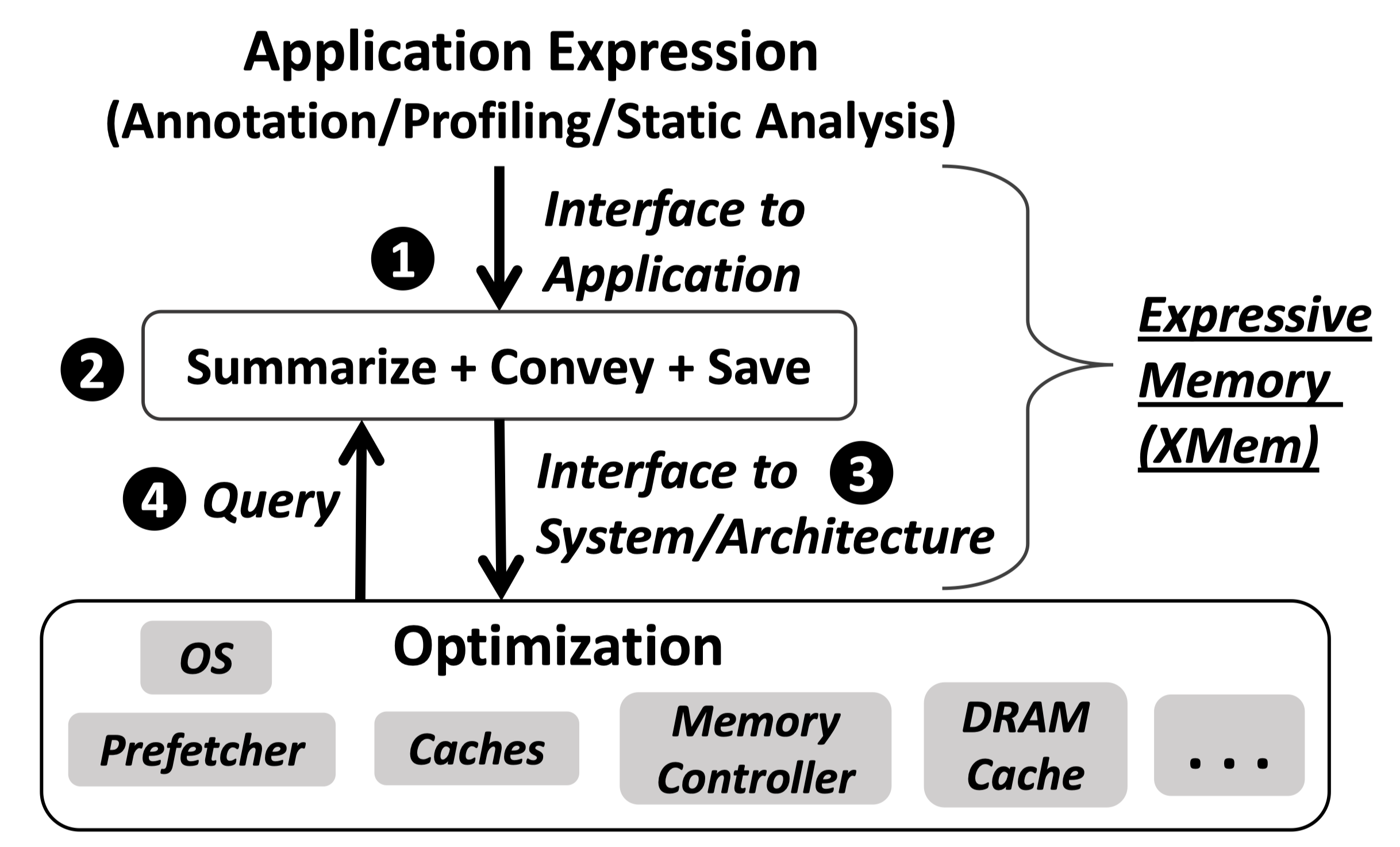 [Vijaykumar+, ISCA’18b]
[Speaker Notes: Add a picture of the prototype]